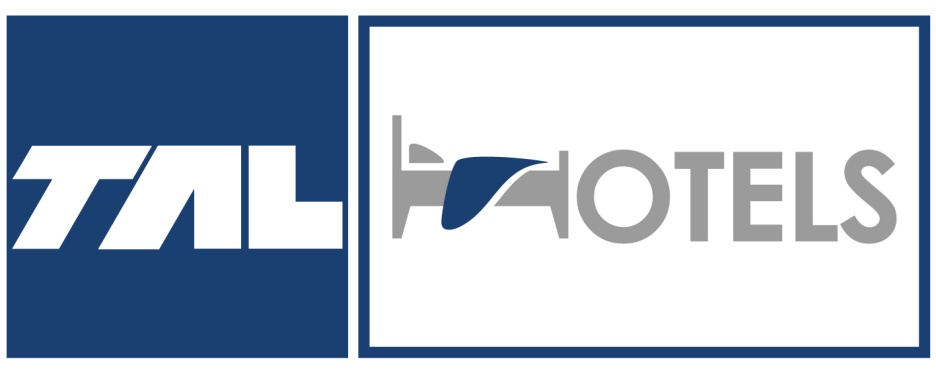 TAL HotelsІнструкція для агентів
JUL, 2023
Початок роботи
Застосовуйте тільки валюту, заявлену готелем EUR&USD
Зайти на  www.talhotels.com
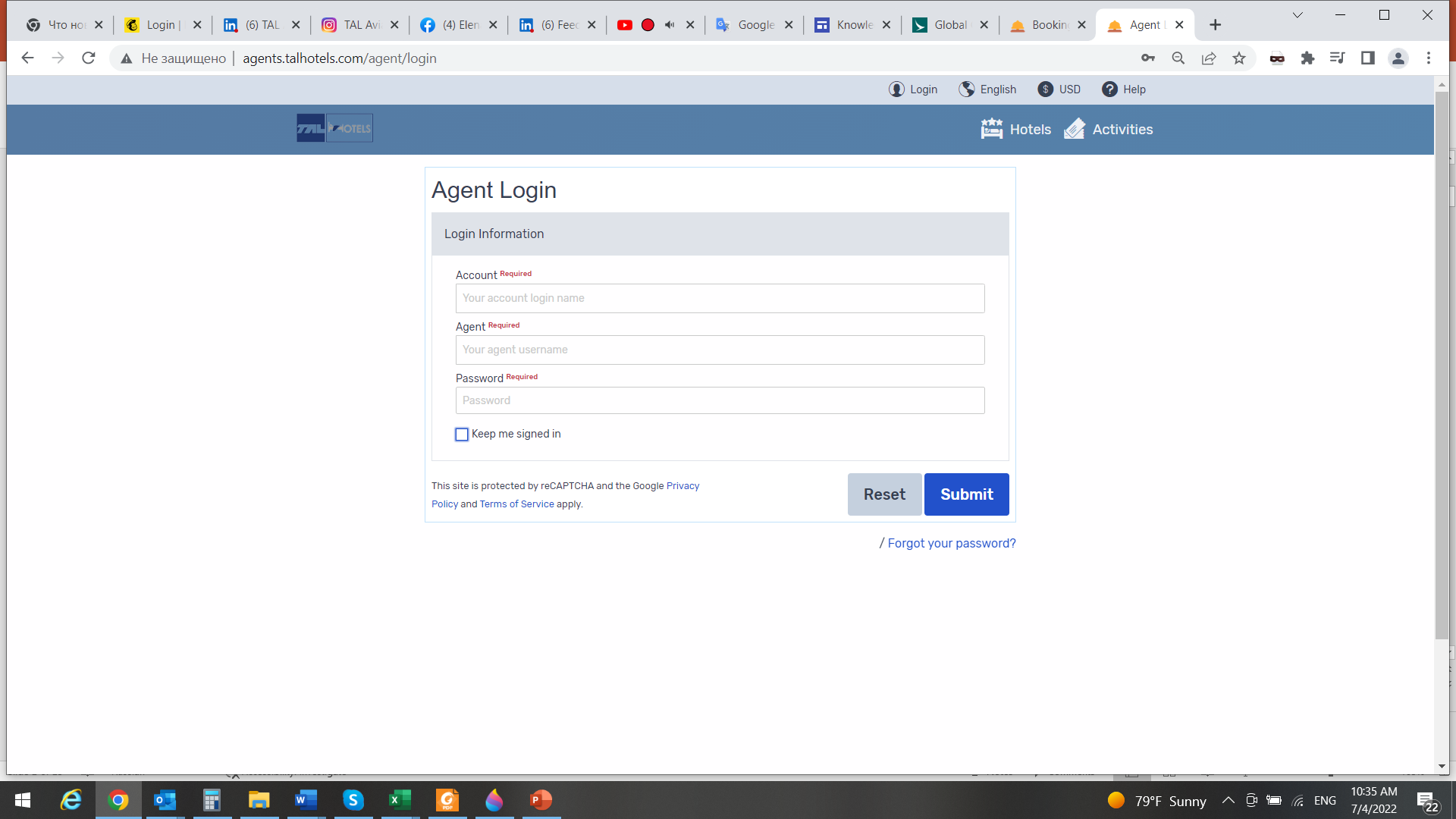 Go to link www.talhotels.com
Внесіть деталі даних для входу
Ознайомтесь з правилами
Пошук готелю за параметрами
Адмін функції
Потрібна допомога? Зв'яжіться з нами
Ваші бронювання
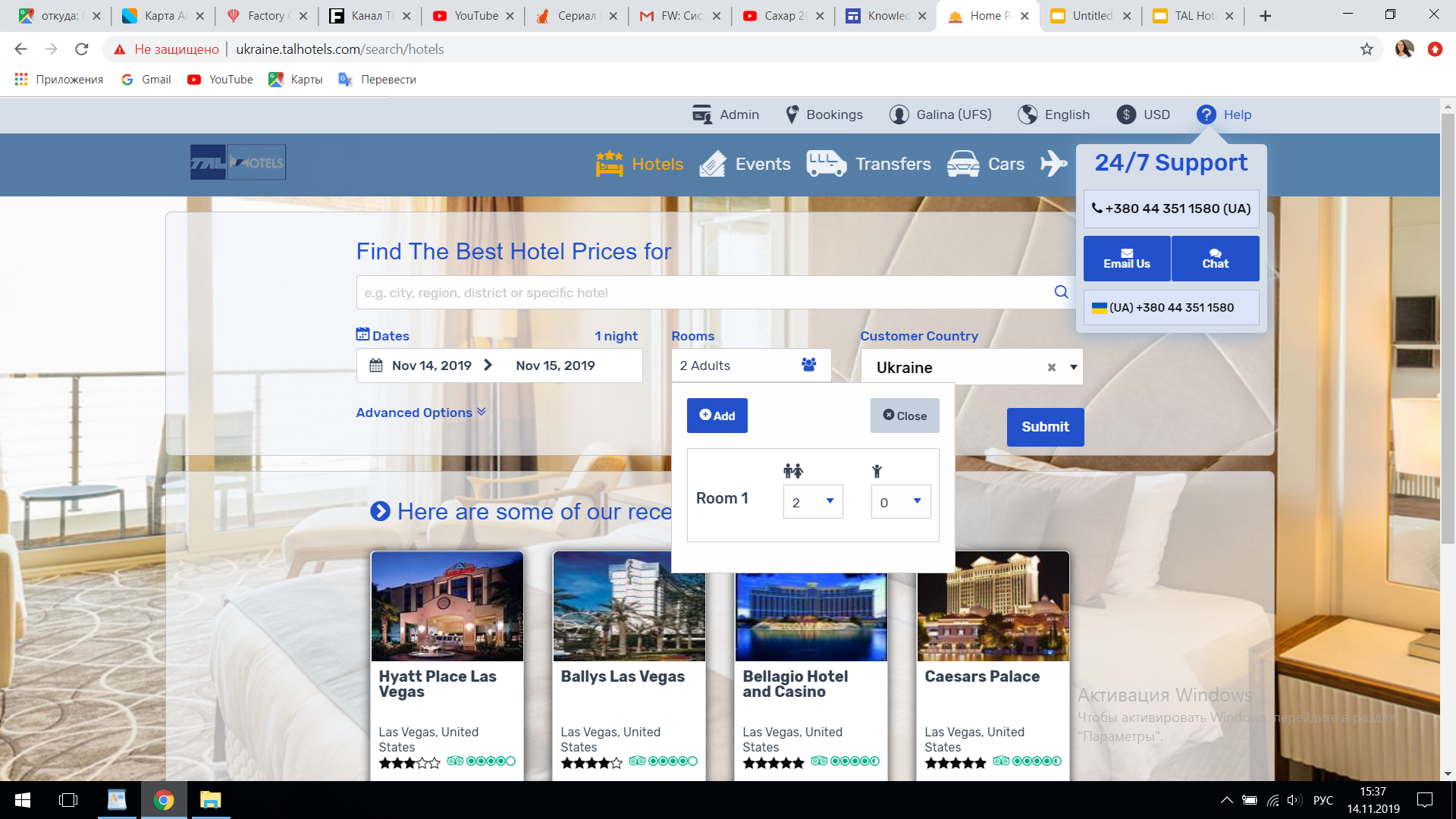 Обрати готель/ апартаменти
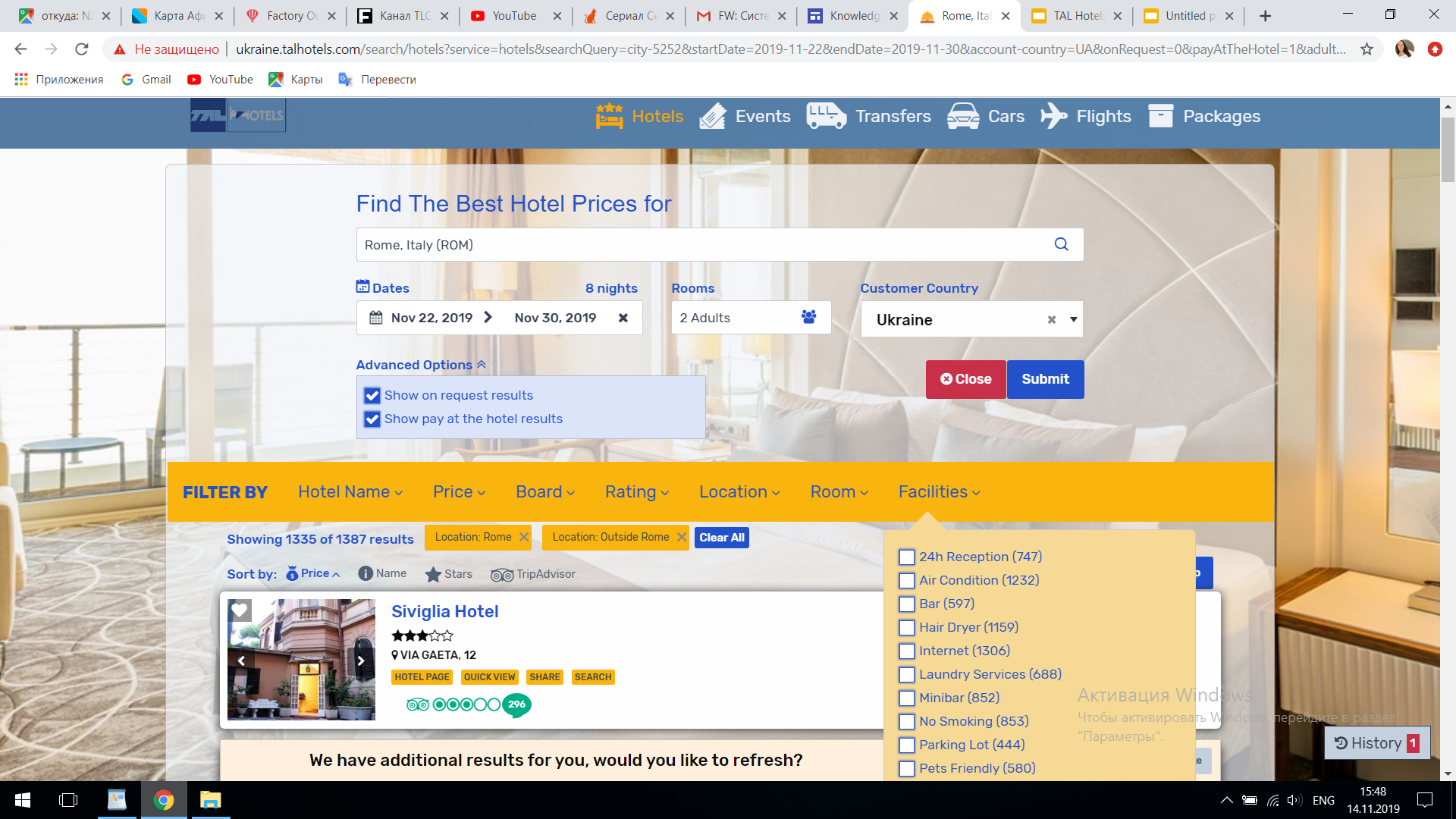 Готелі на запит
Максимум 6 номерів, до 6 чоловік у кожному
Постачальник Booking.com, сплата клієнтом у готелі. Поставивши «галочку», можна виключити такі пропозиції
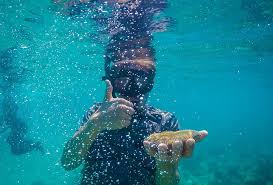 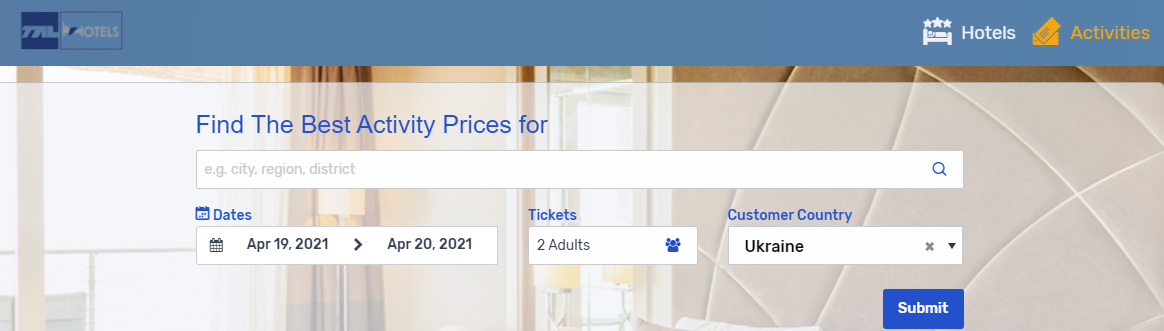 Забронюйте активності у TAL Hotels
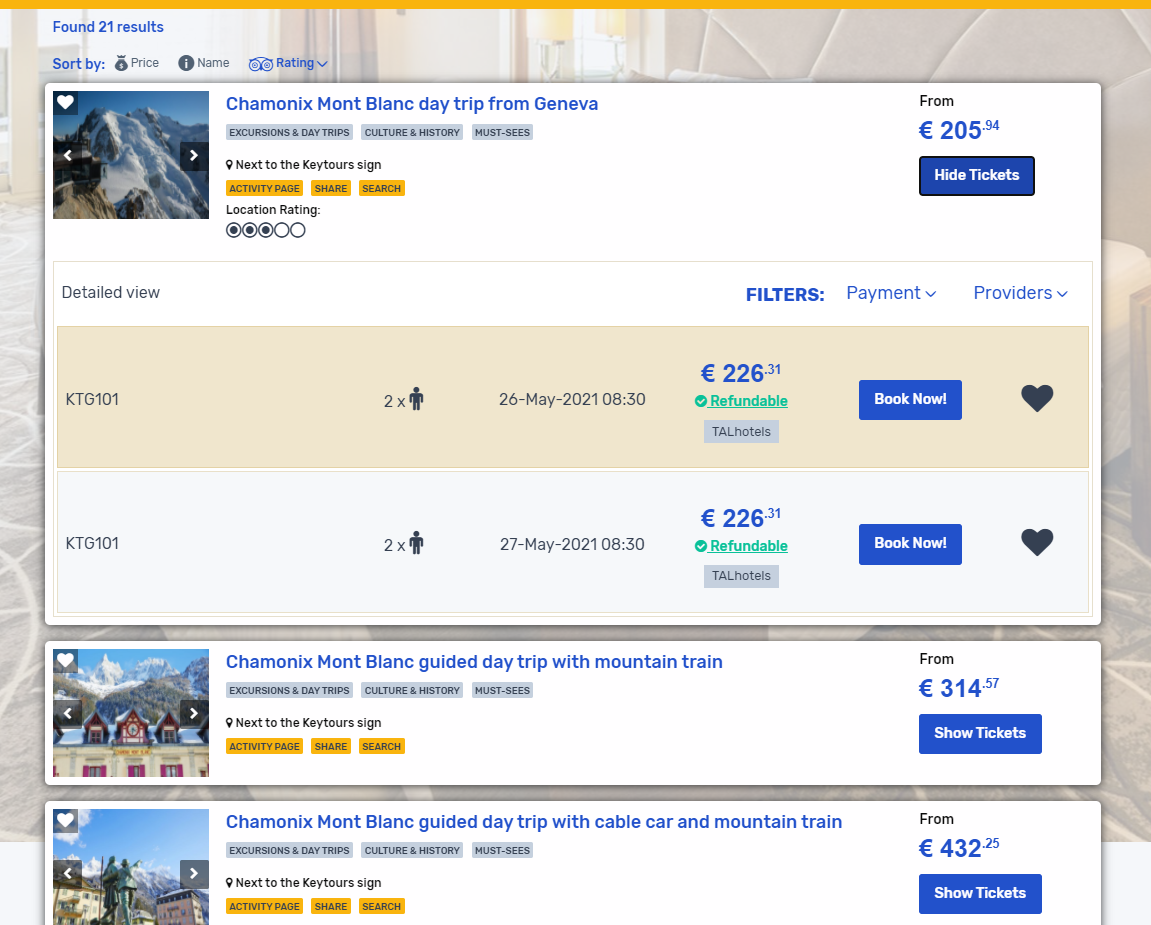 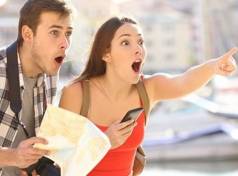 Застосовуйте фільтри для пошуку
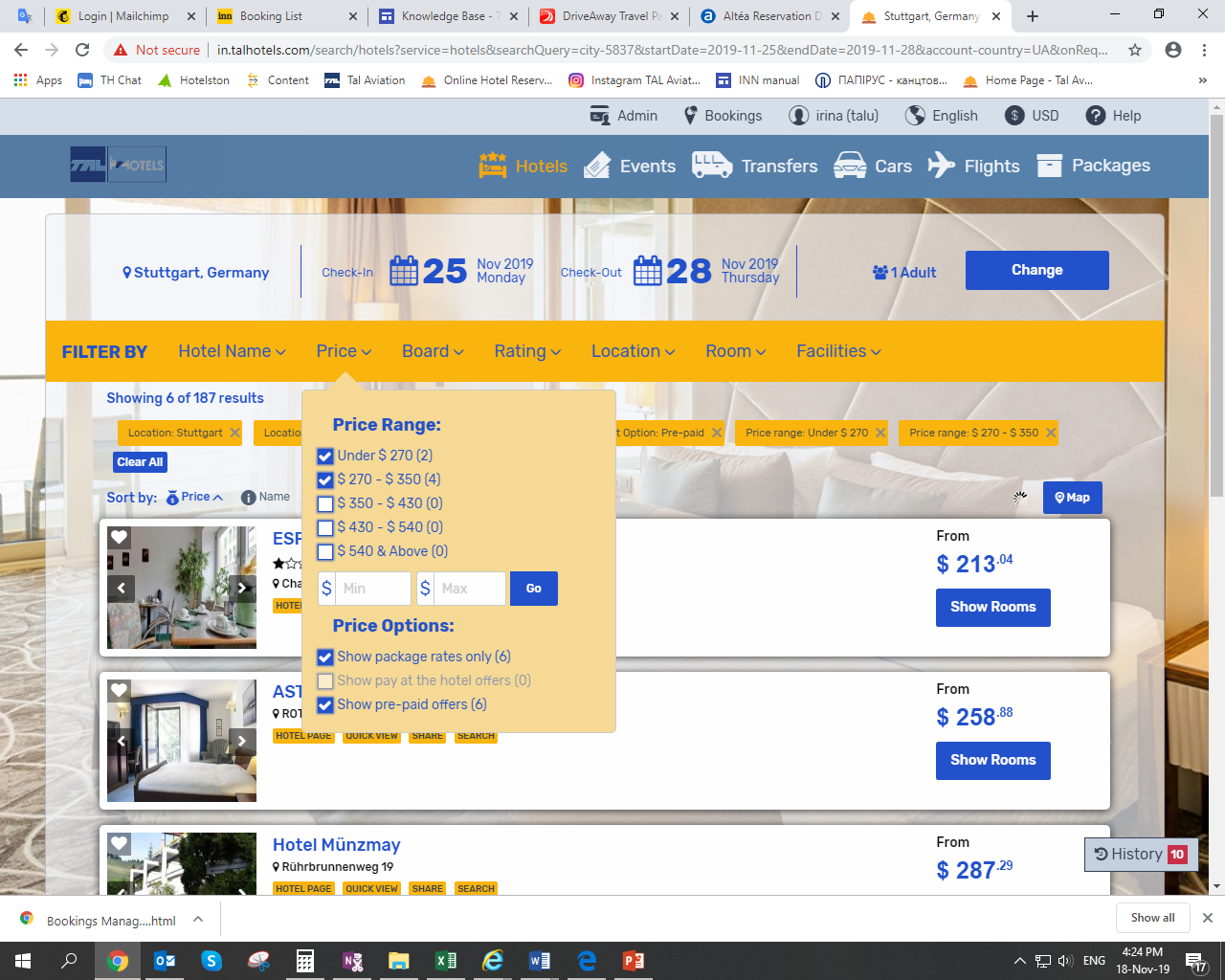 Доступні фільтри : 
Назва готелю
 Адреса
Місто та інші
Завжди оновлюйте результат пошуку
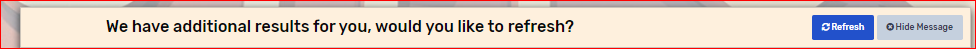 Фільтри параметрів за пошукомCategory view & Detailed view-  допоможе отримати докладнішу інформацію пропозицій
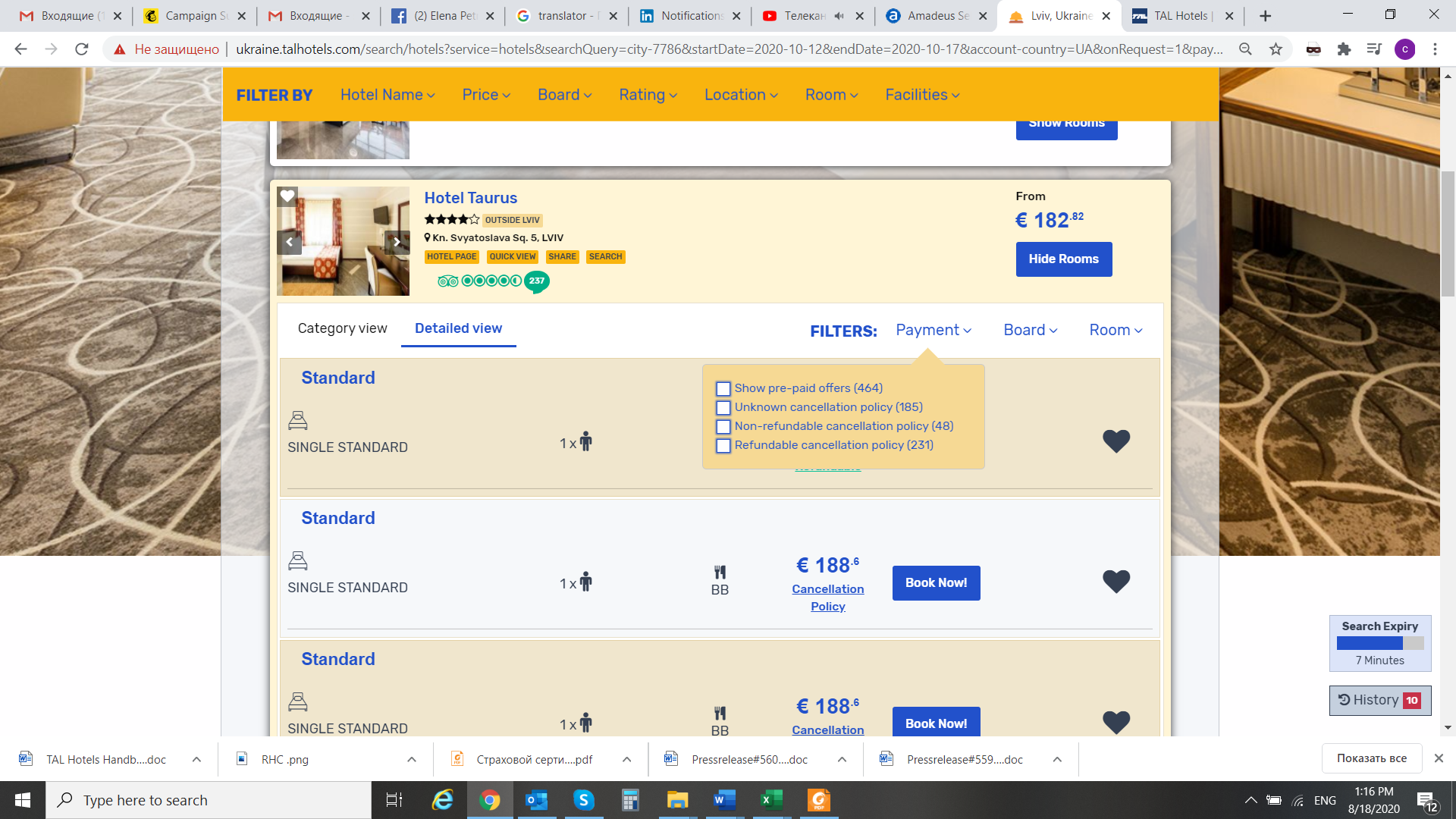 Більше інформації про готель
Засоби та обладнання
Рейтинг TripAdvisor
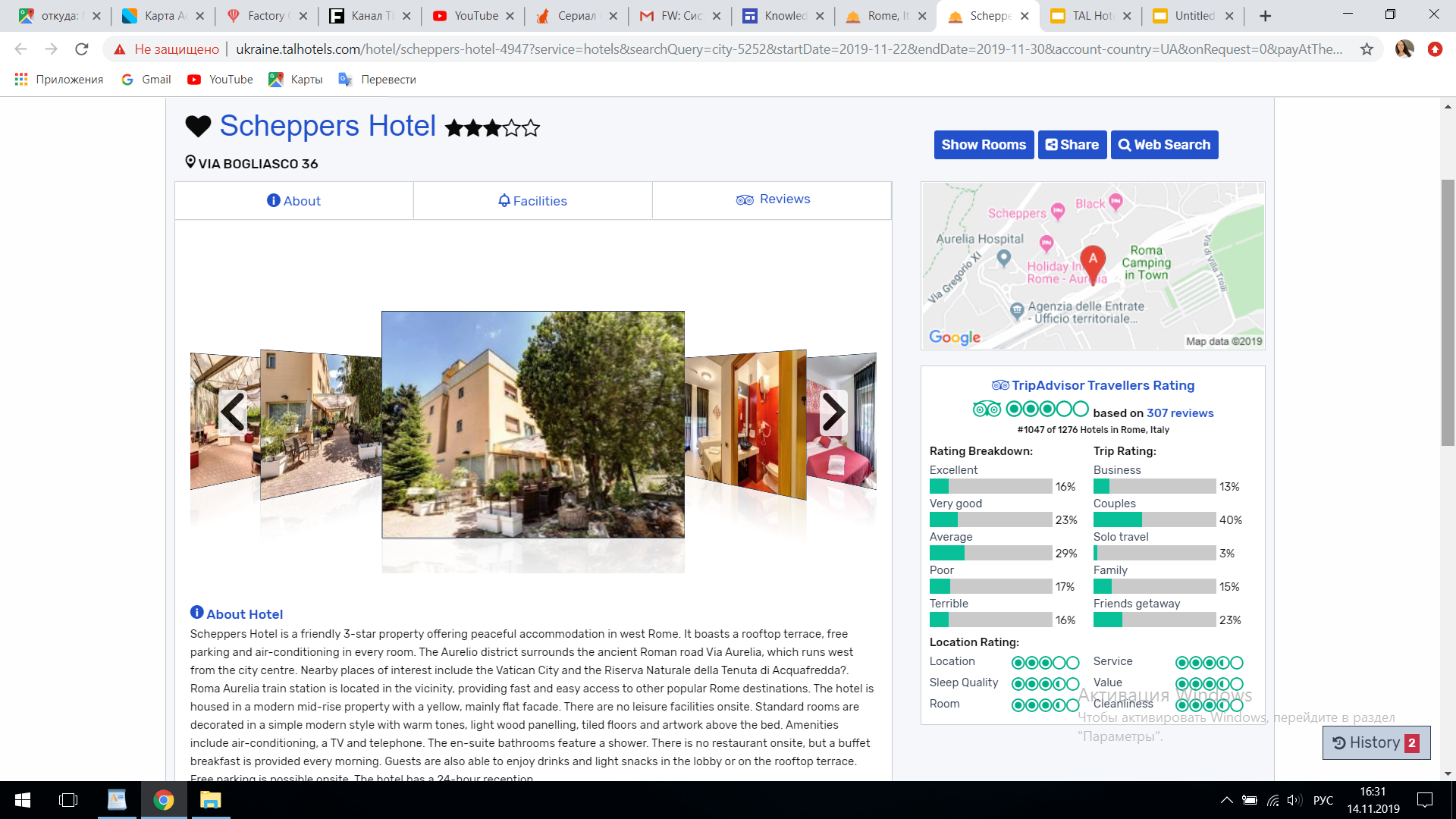 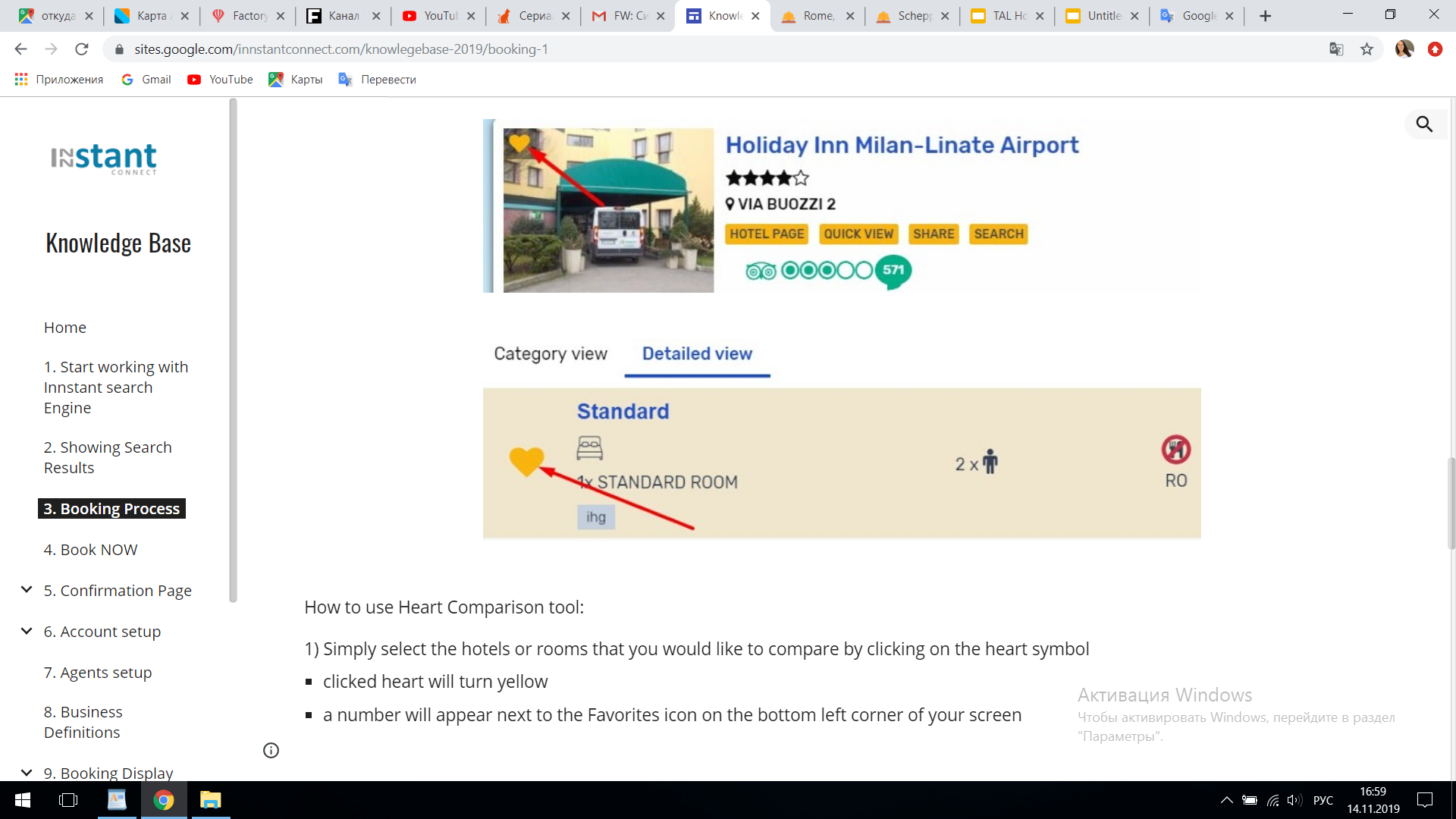 Підготовка пропозиції для клієнта

TAL Hotels надає можливість корегування ціни у пропозиції клієнту
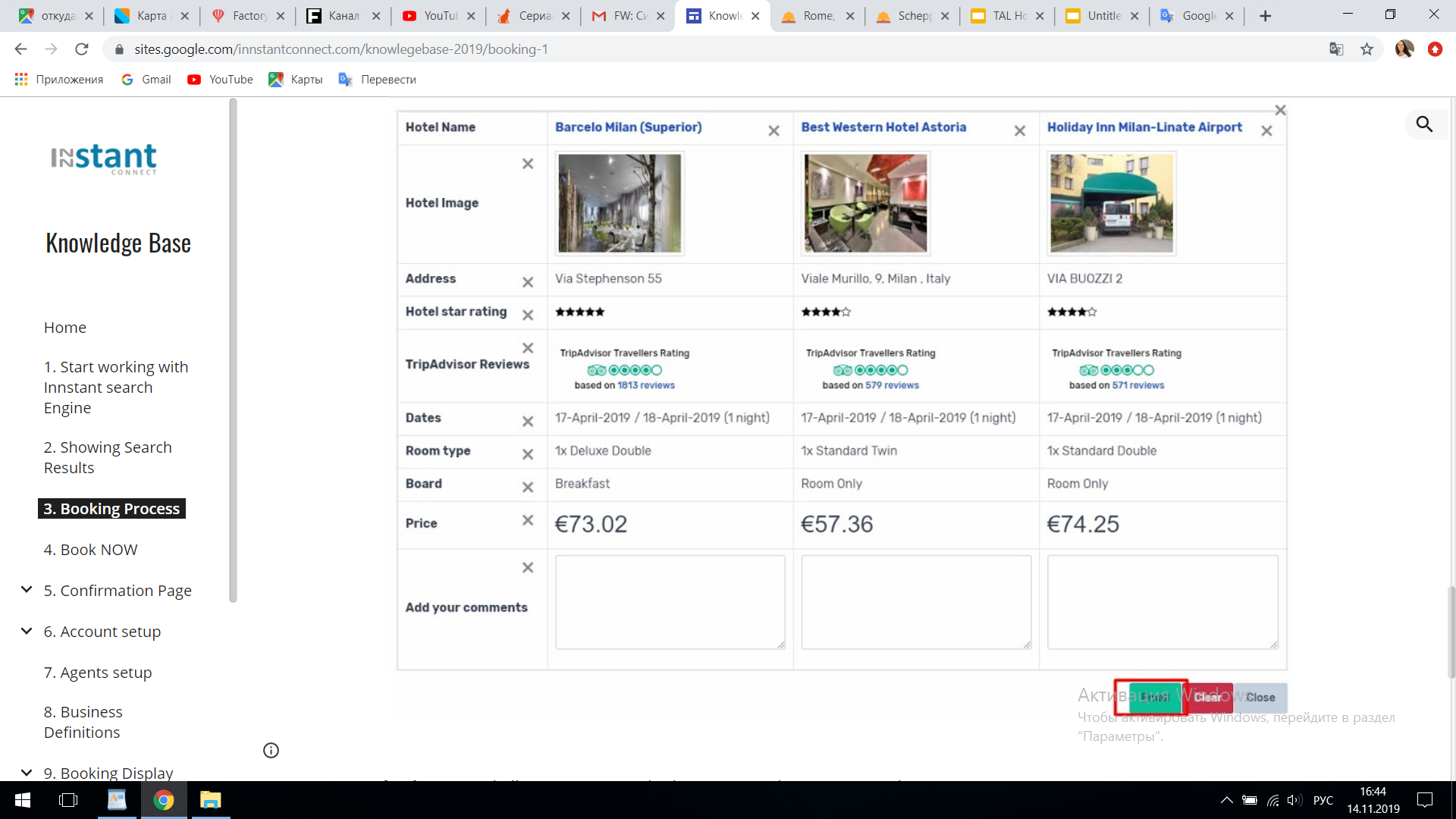 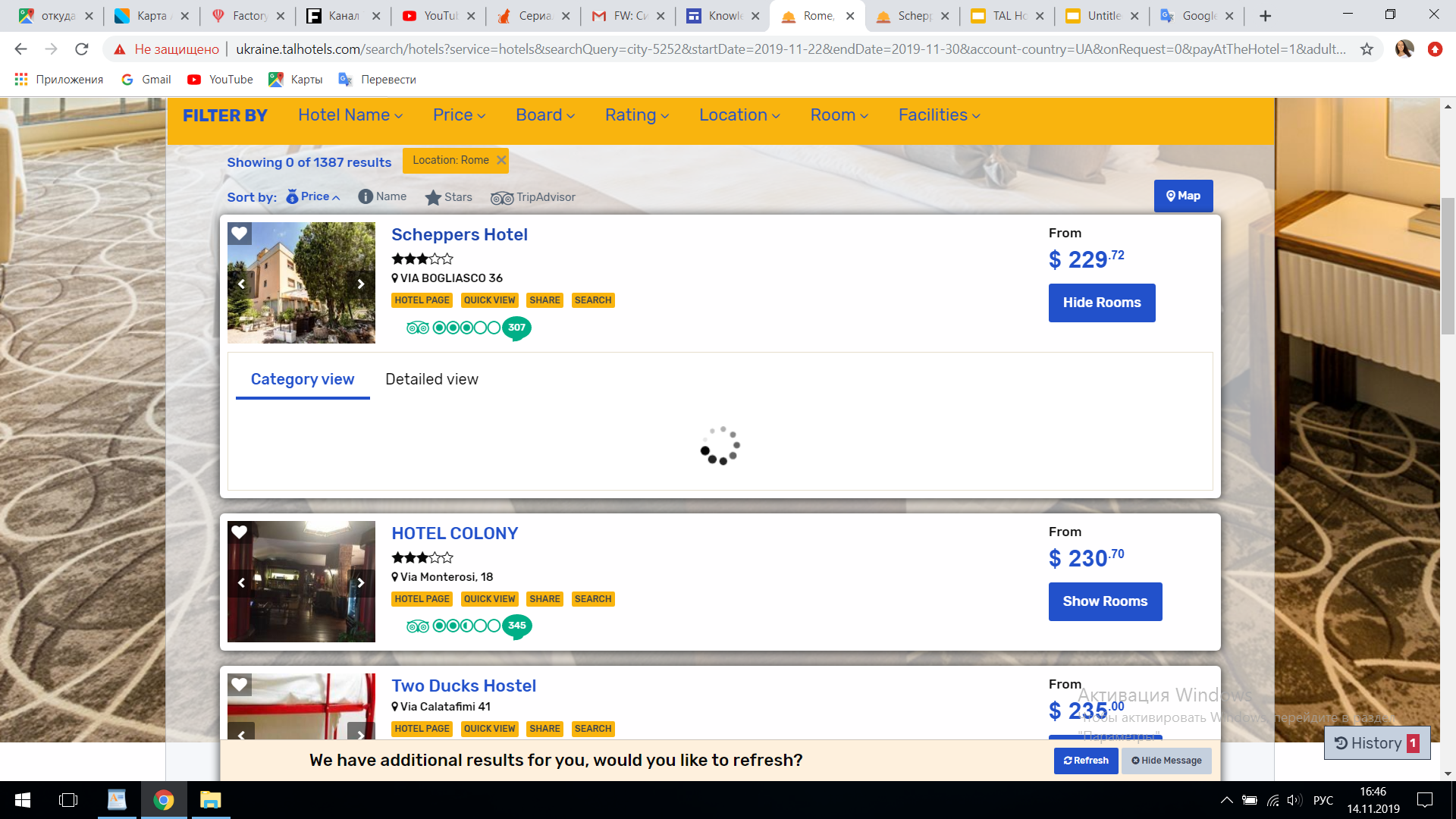 Натисніть символ і система внесе готель до порівняльного списку обраних готелів
client Пропозиція клієнту
Натисніть                         та внесіть бажані зміни
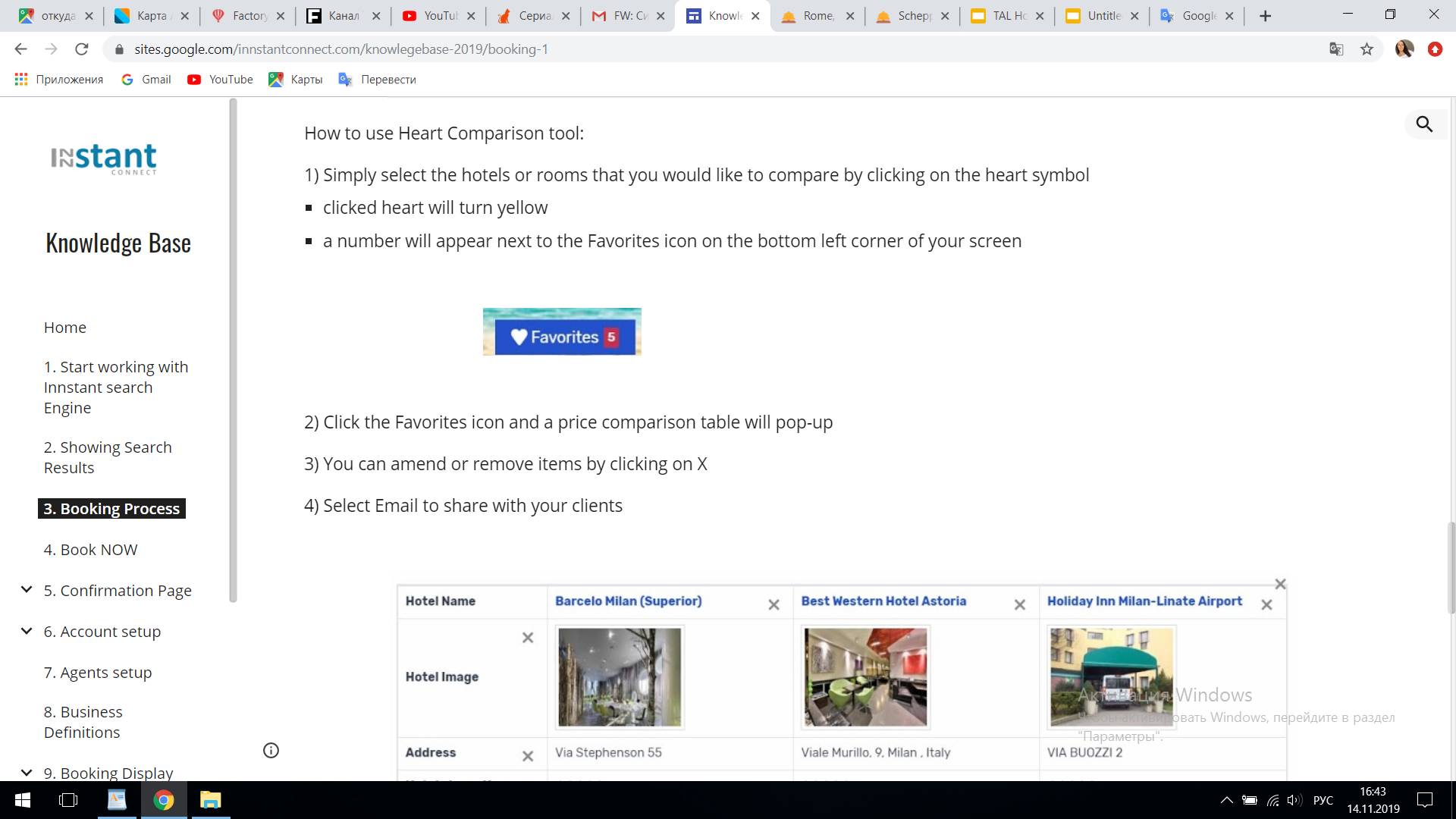 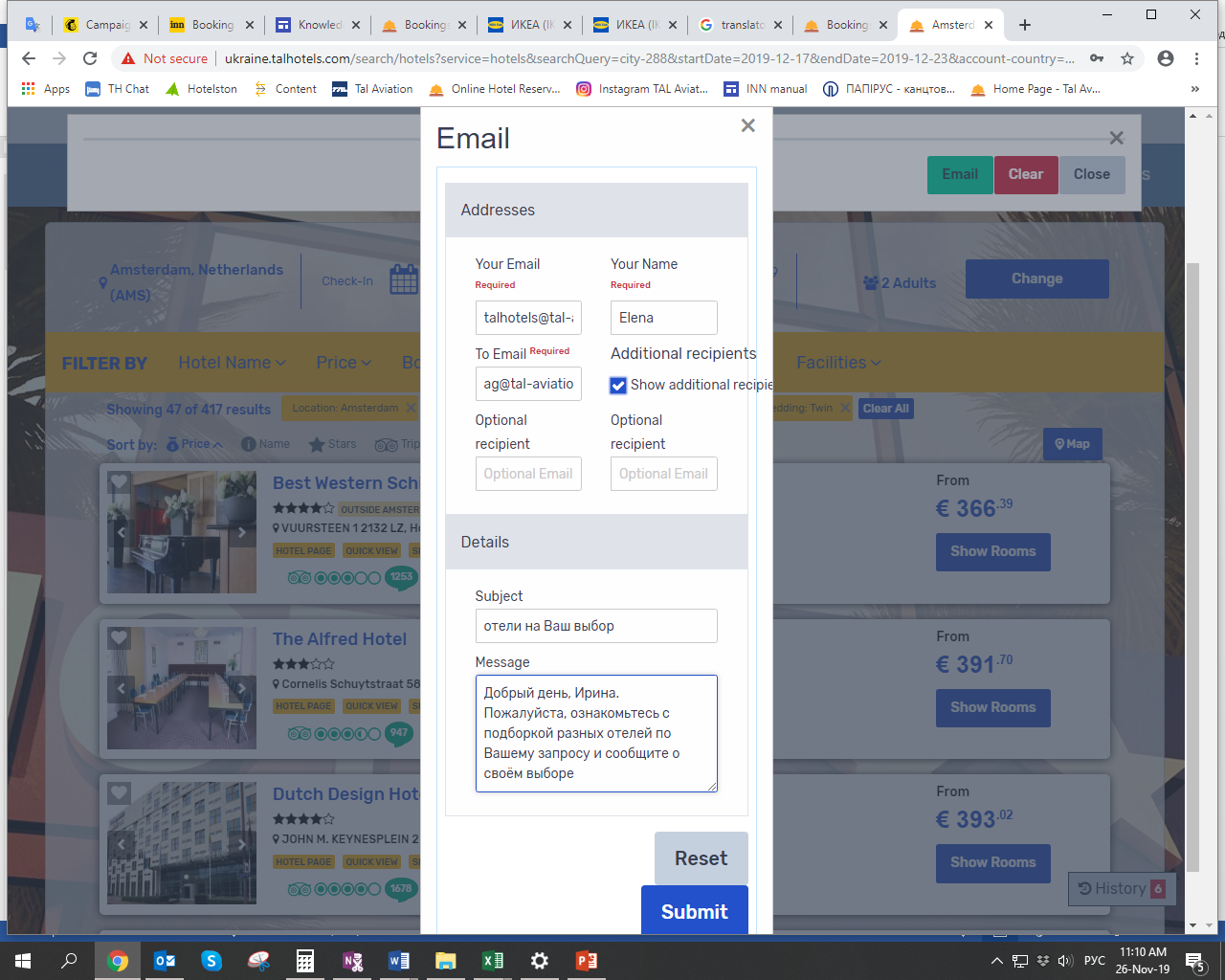 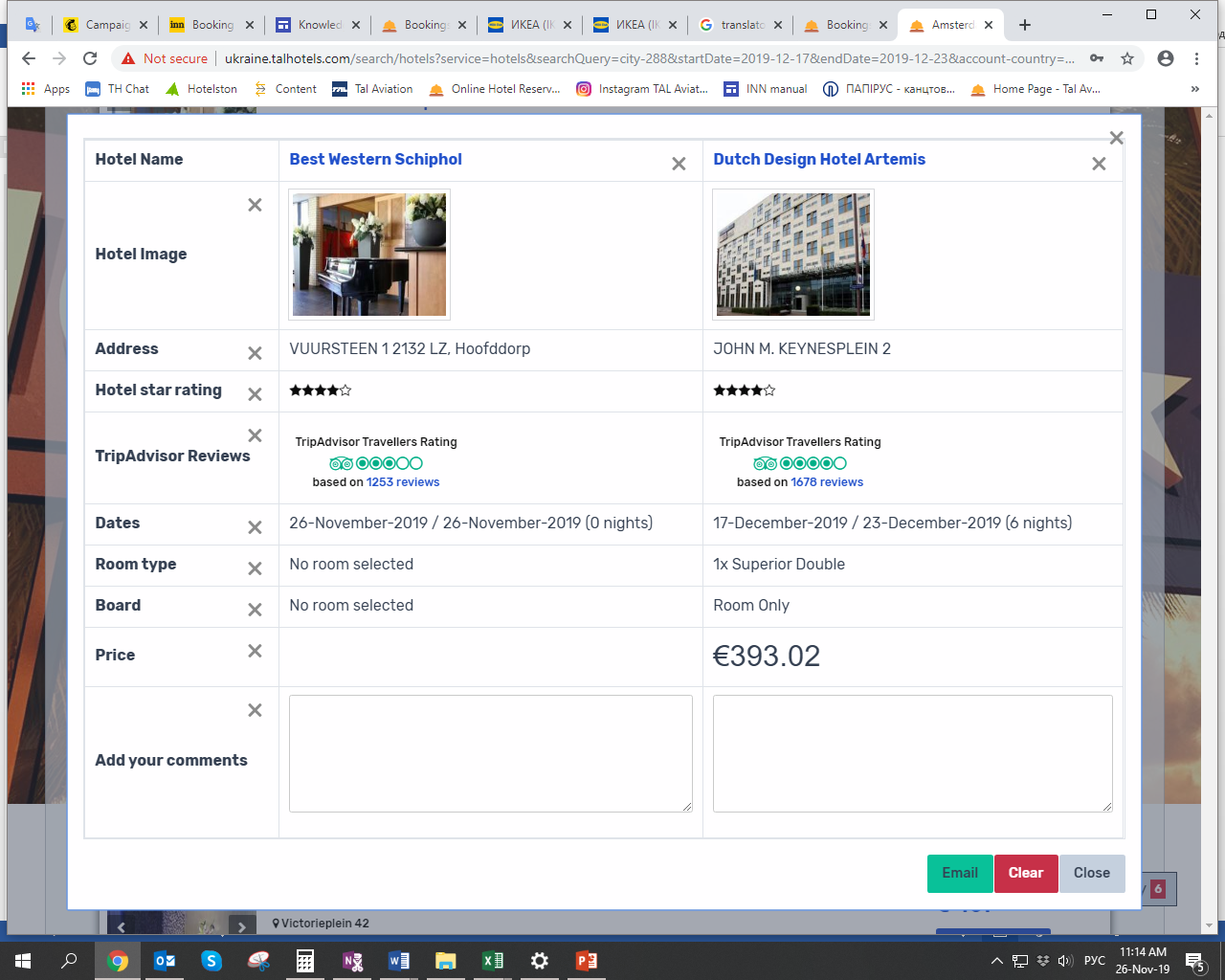 1. Видалити ціну – натисніть «Х» та додайте свій тариф до розділу Price

2. Email -  щоб надіслати свою пропозицію електронною поштою

3. При потребі, додайте коментар “ Add your comments” 

4. Видалити готель із списку
Ваша пропозиція клієнту, надіслана електронною поштою
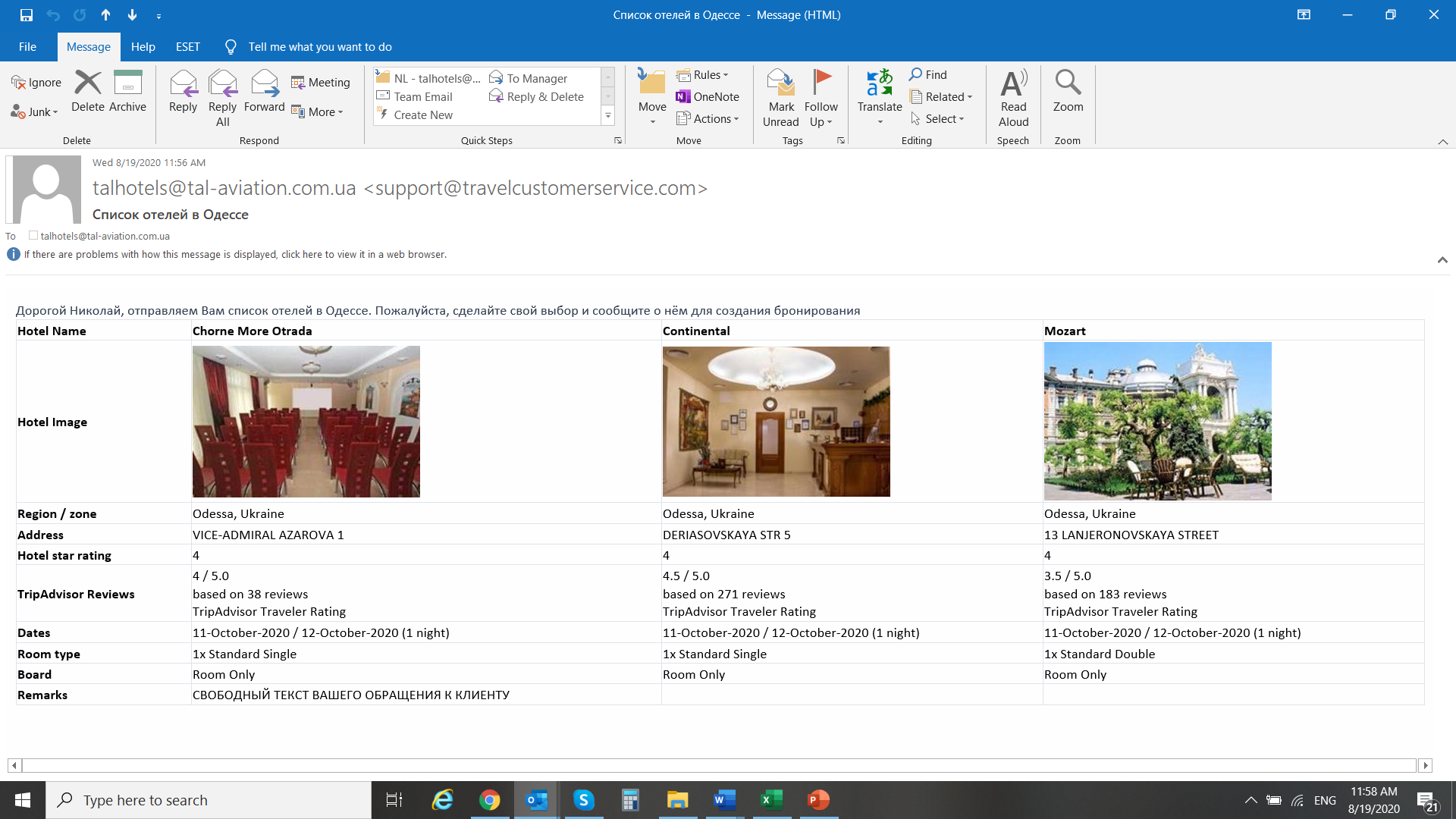 Бронювання готелю
1. Переконайтесь, що це саме той готель
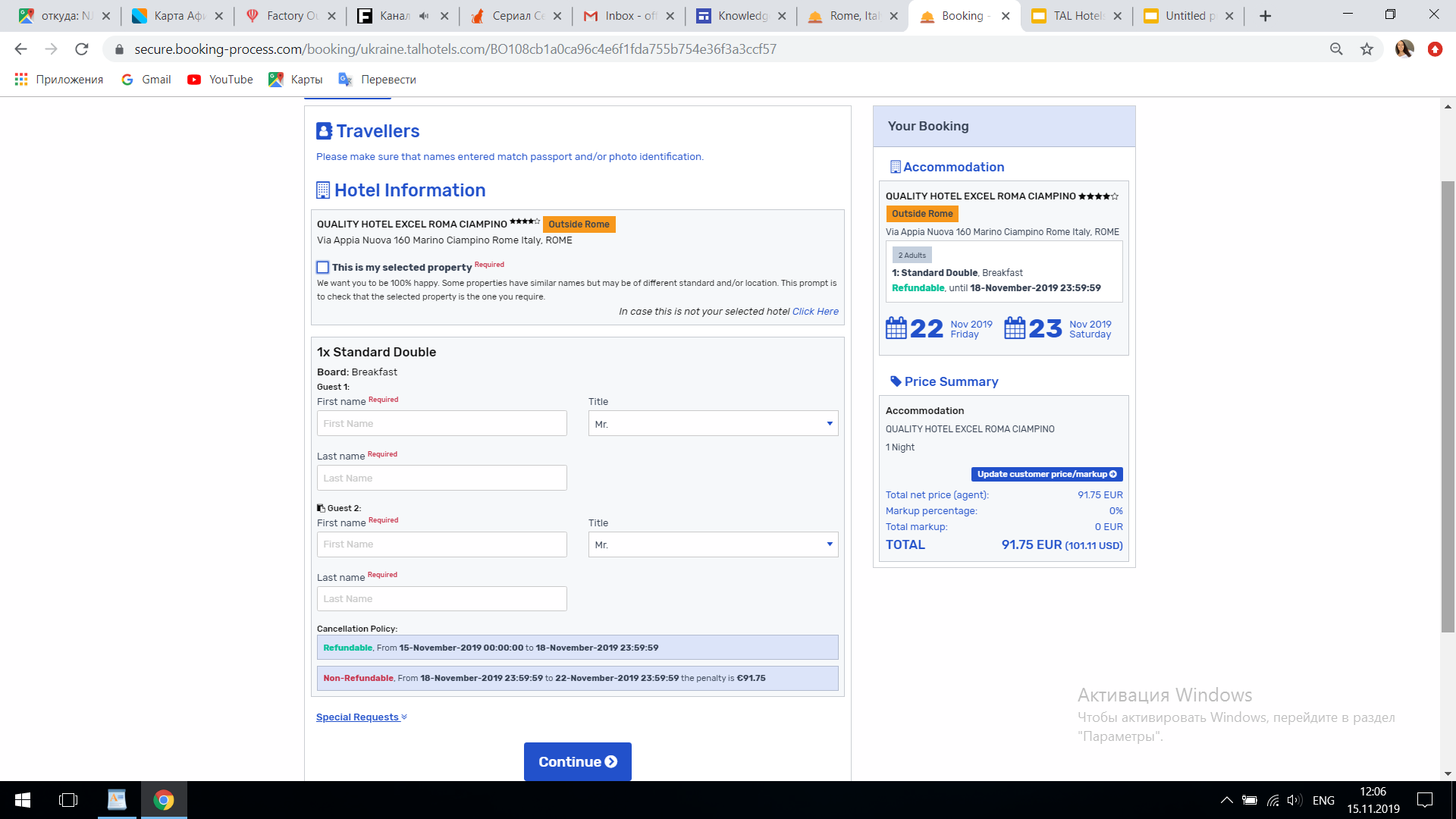 2. Внесіть ім'я та прізвище
3. Special request – при потребі проінформувати готель, додайте бажану інформацію
Завершення бронювання готелю
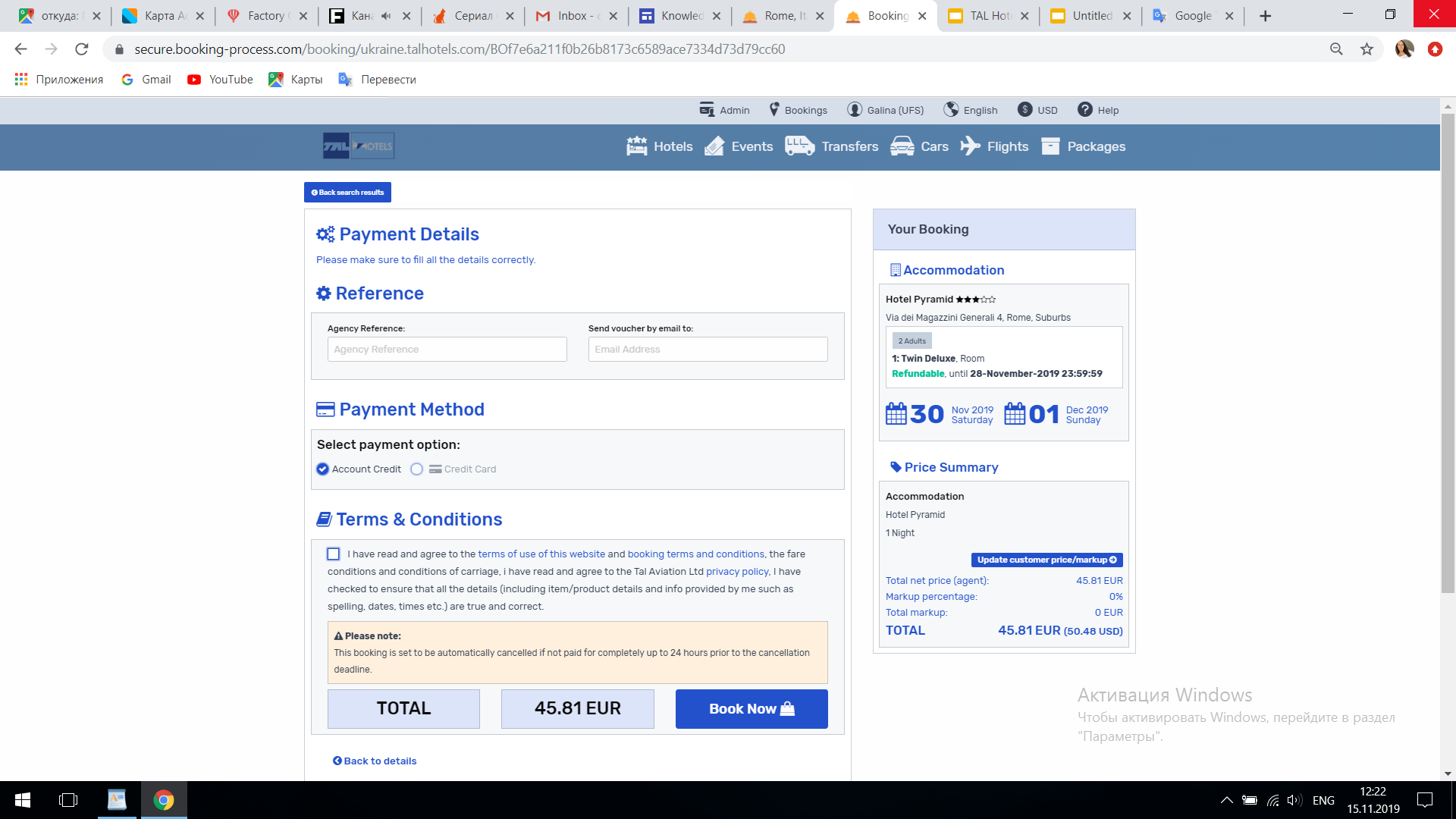 Ознайомтесь з умовами та положеннями і натисніть 
“ book now “
Бронювання готелів – налаштування комісії
Підчас створення бронювання, після внесення імені гостя, можна змінити націнку за допомогою калькулятора. Для цього внесіть зміни та натисніть   "save“ і нова ціна для клієнта/ субагента з'явиться у бронюванні
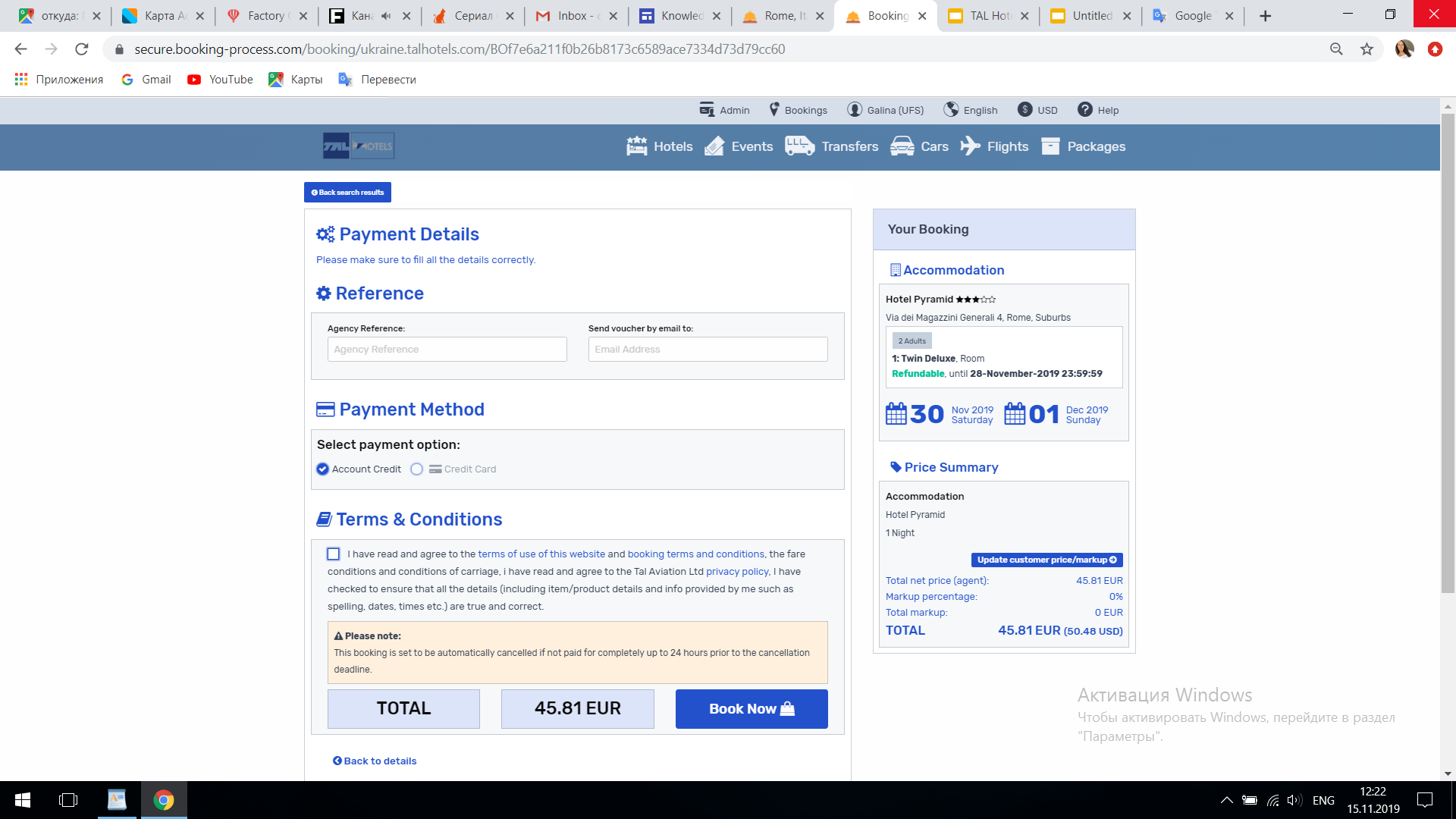 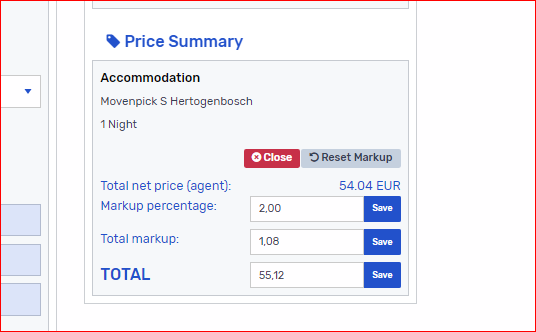 Підтверджене бронювання
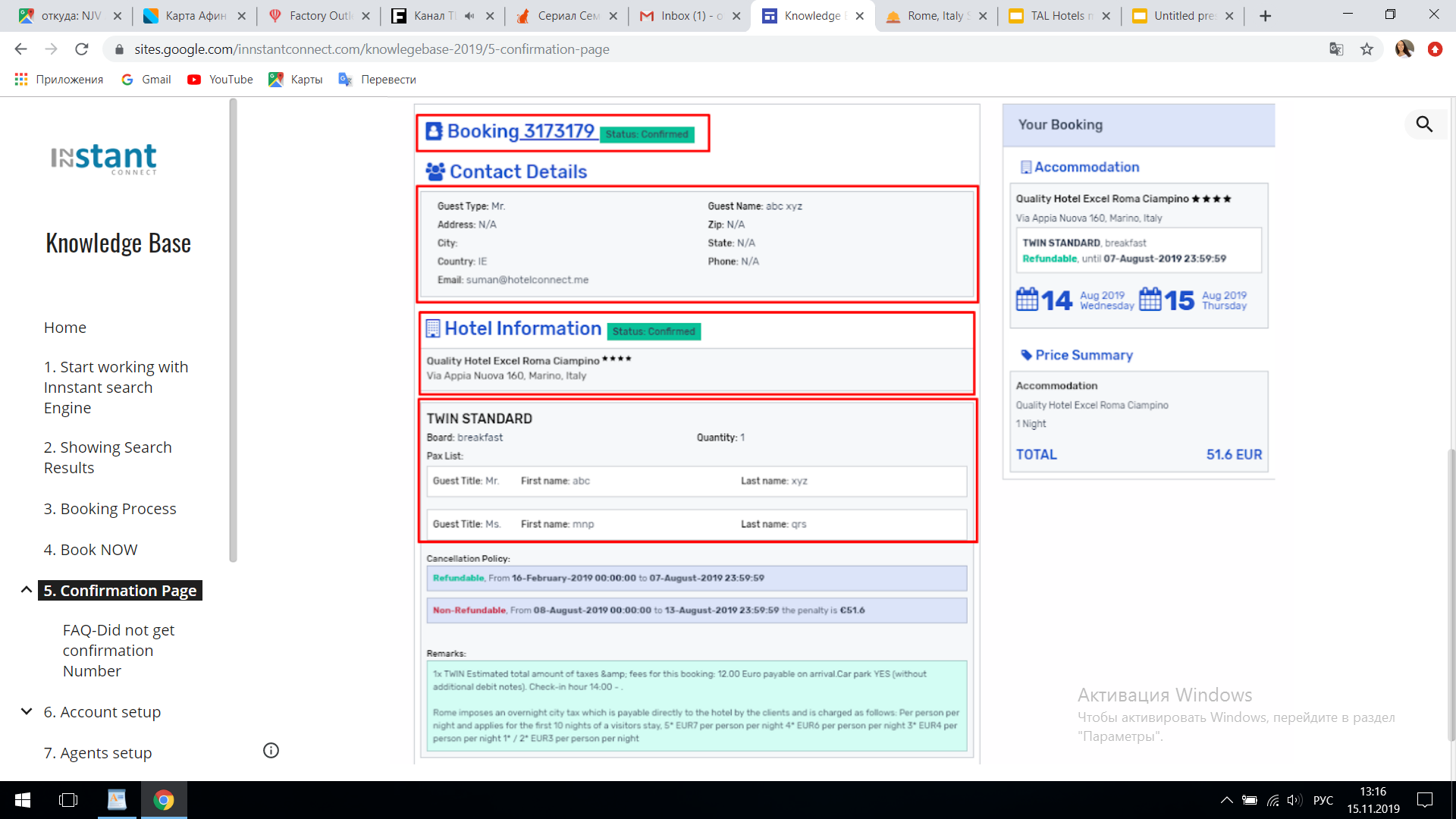 1.     Номер бронювання   

2.    Статус бронювання
Випуск ваучераФактом продажу послуги в системі бронювання TAL Hotels є випуск ваучера. Тому, нагадуємо, до цього моменту продаж тільки очікується і бронювання може бути автоматично скасовано системою
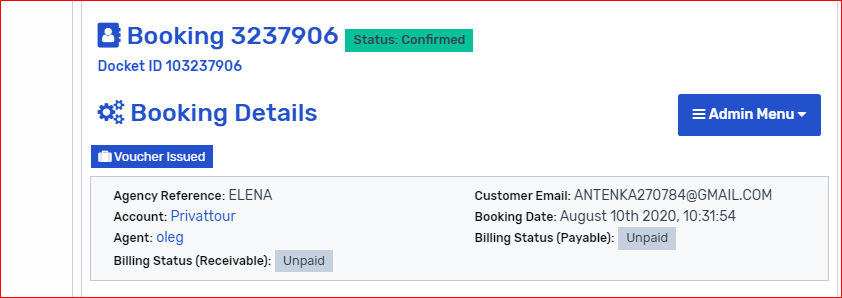 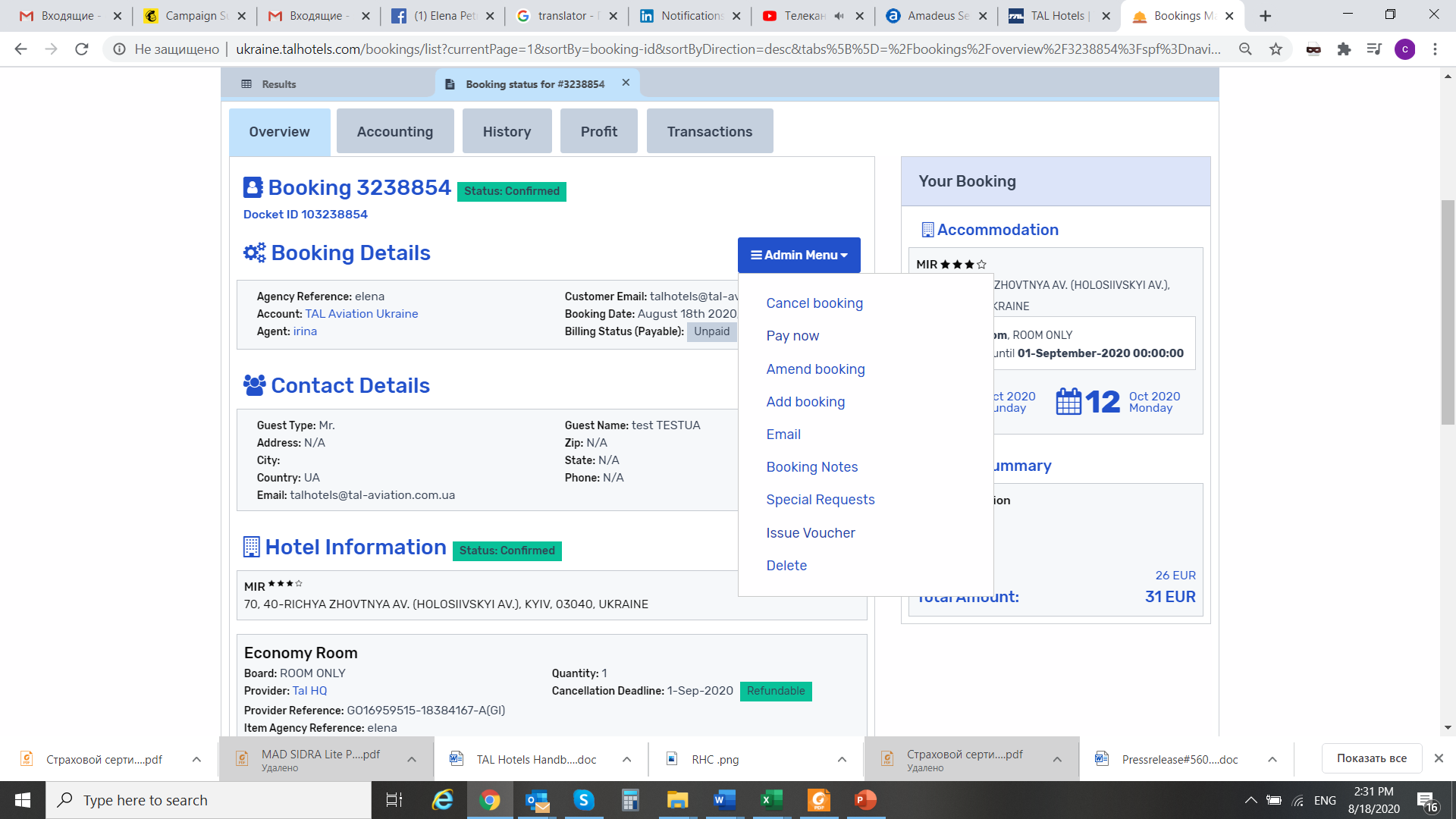 Confirmation that  «Voucher issued “.
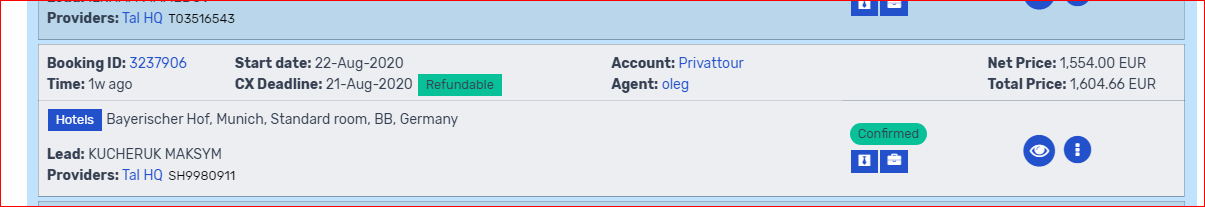 Керування бронюванням
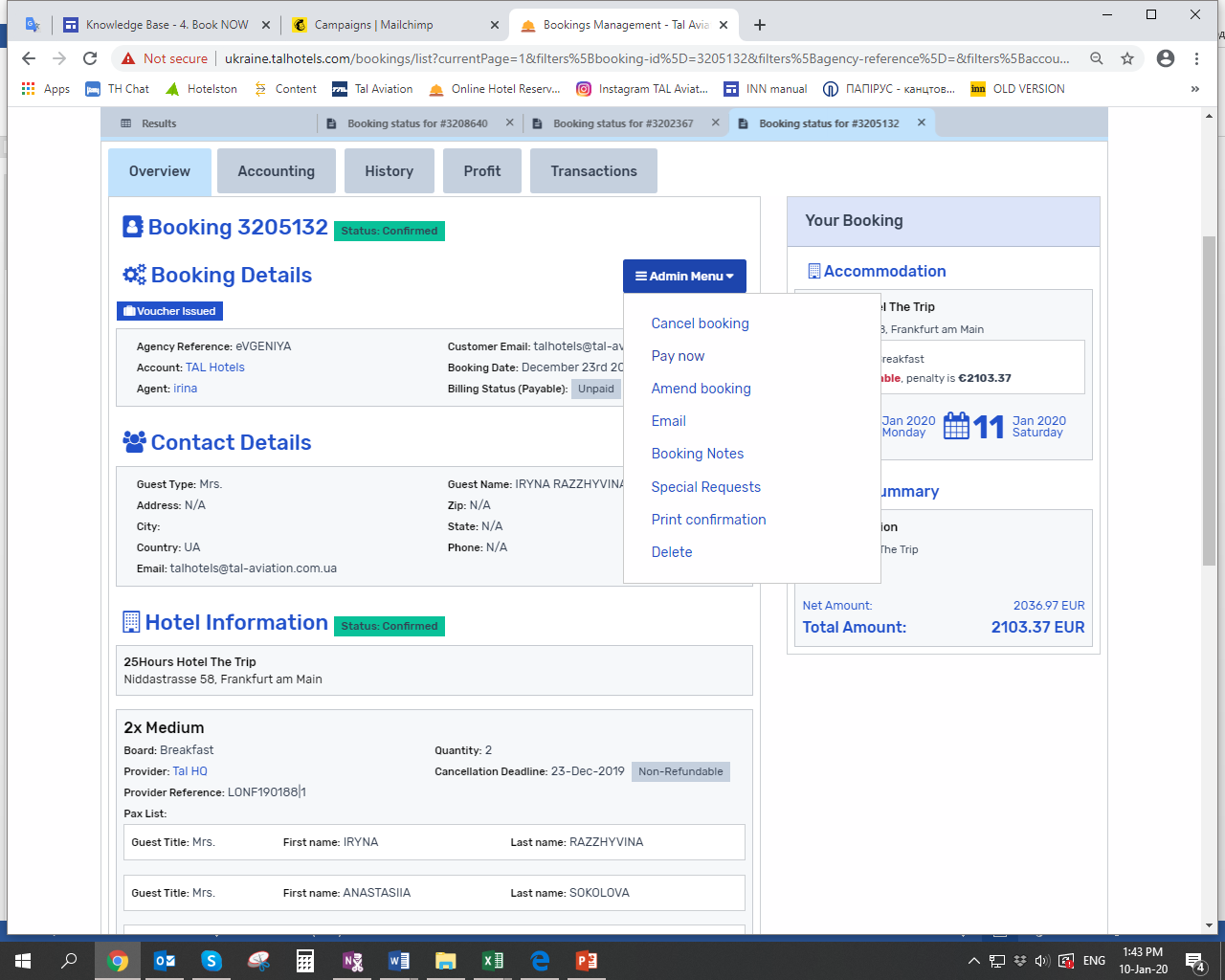 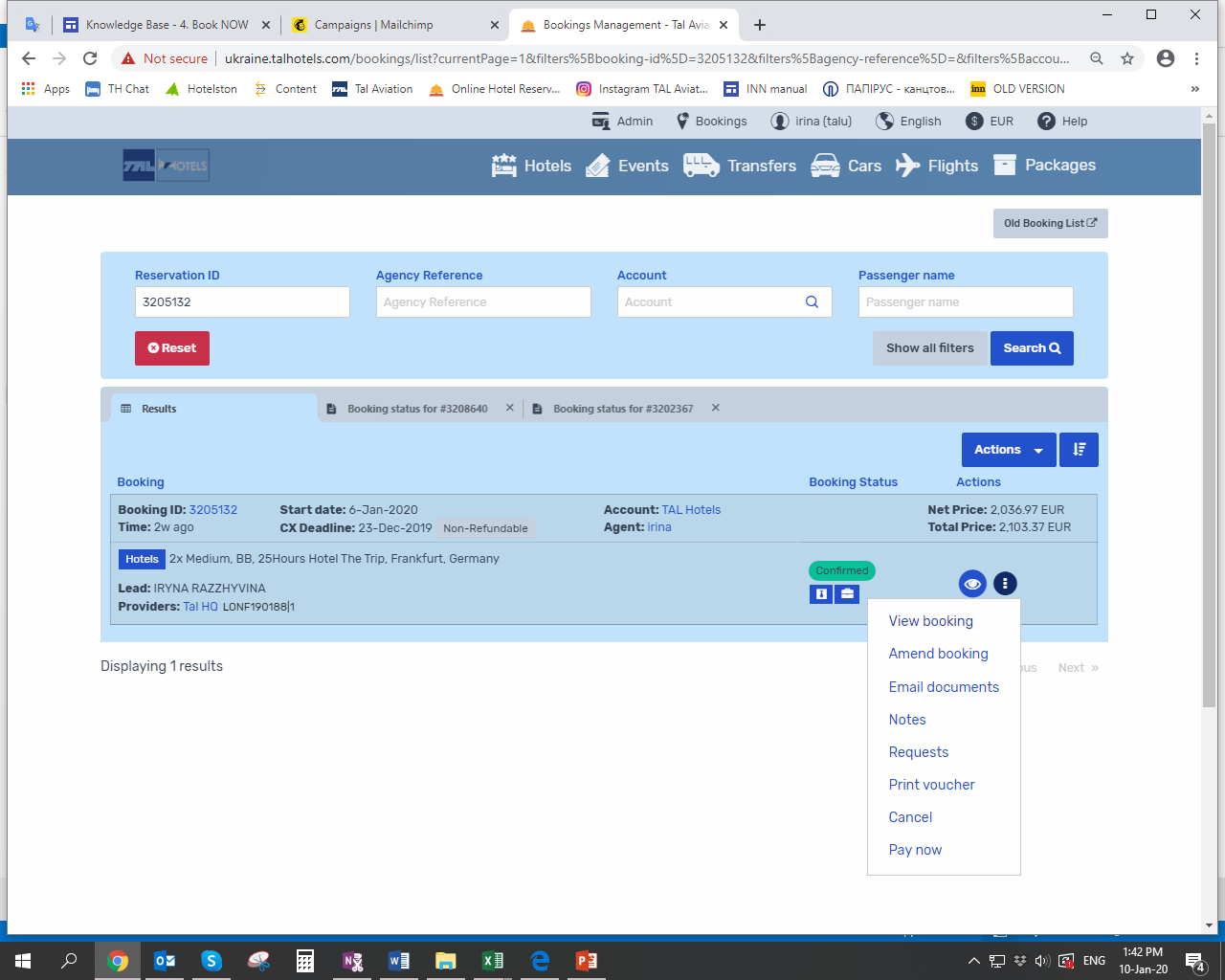 - натисніть на крапки для вибору необхідної дії у керуванні бронювання
Керування бронюваннямПродублюйте ваучер електронною поштою. Якщо ваучер було втрачено, система надає можливість отримати його знову
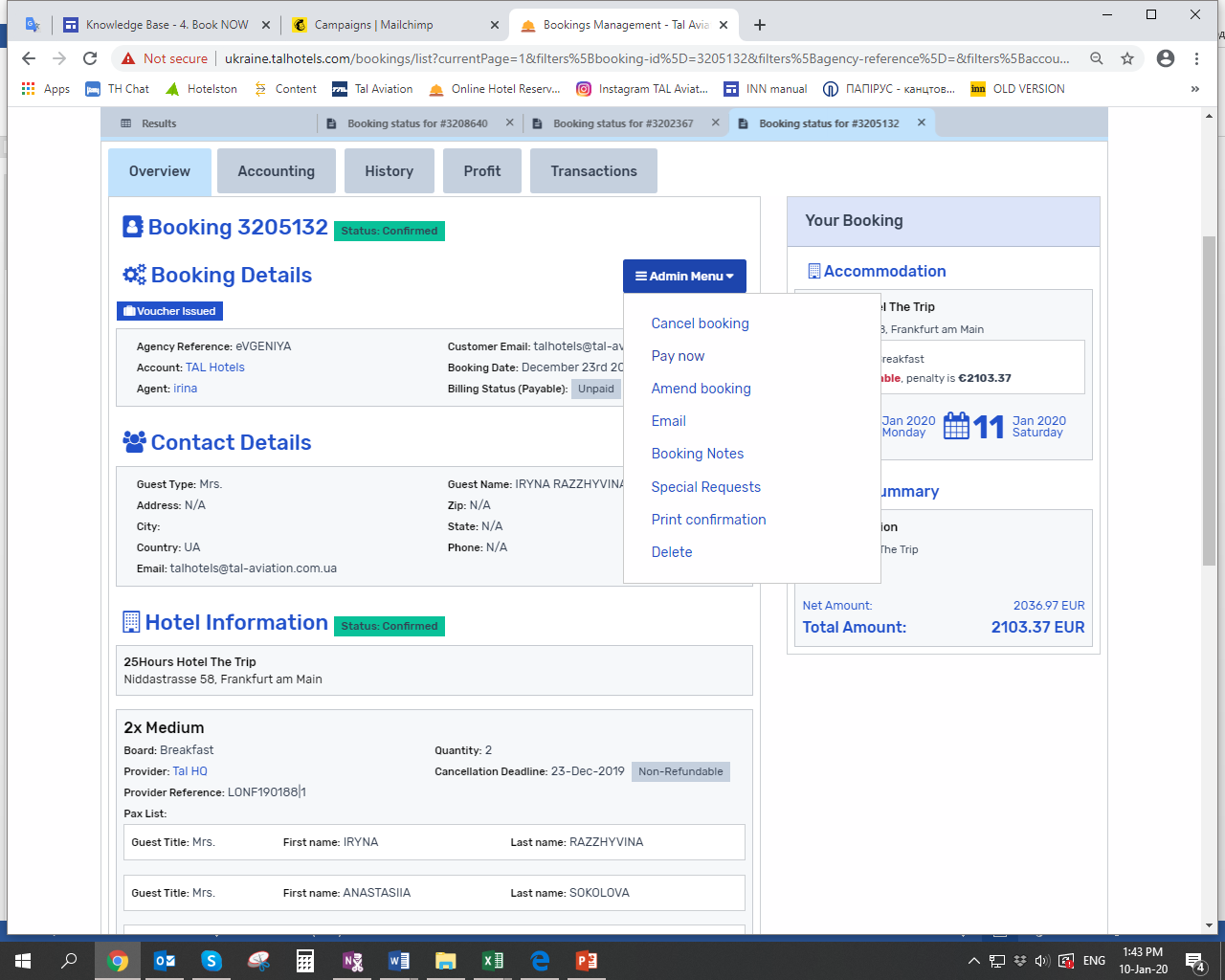 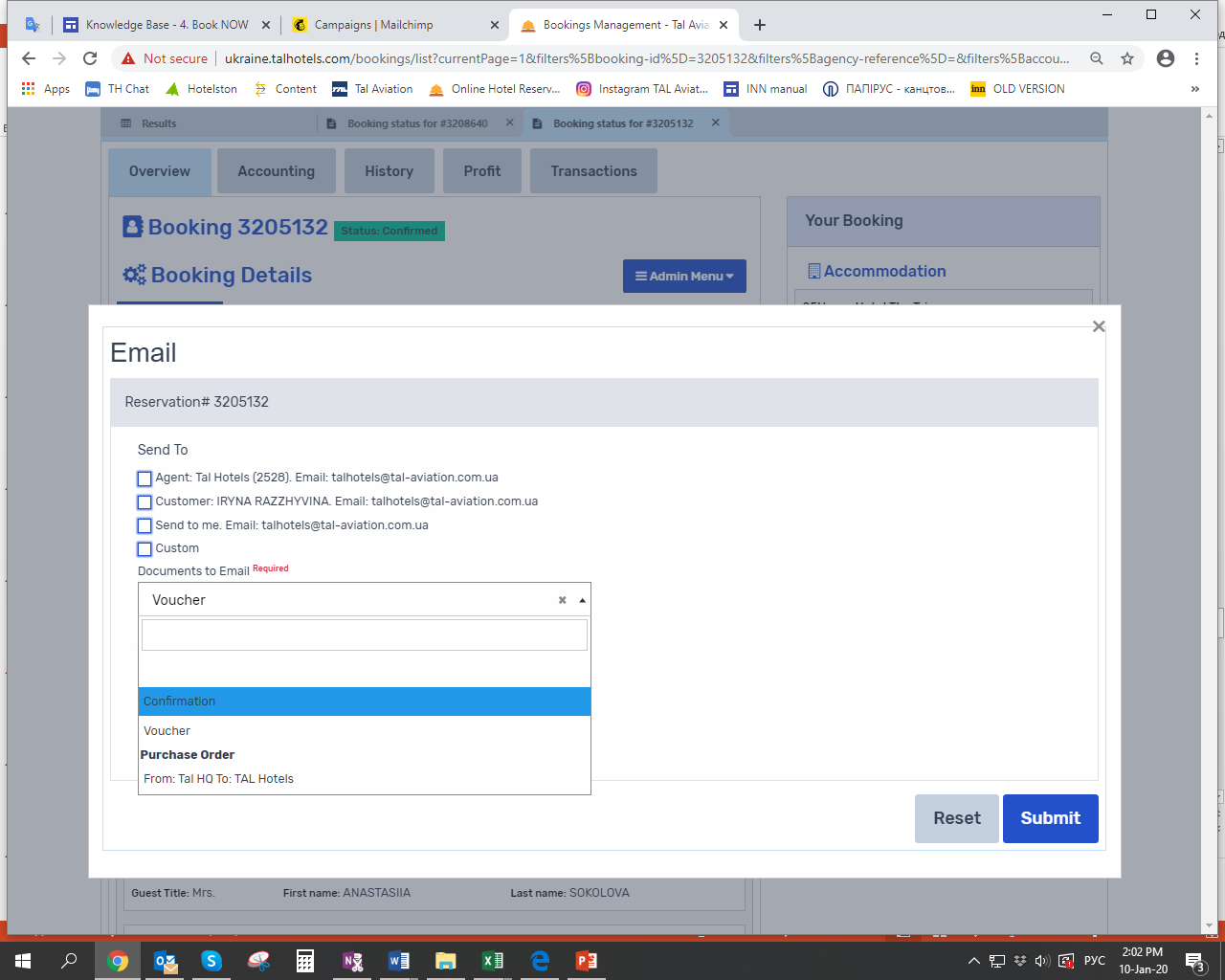 Керування бронюваннямможете скасувати бронювання, якщо воно «refundable»
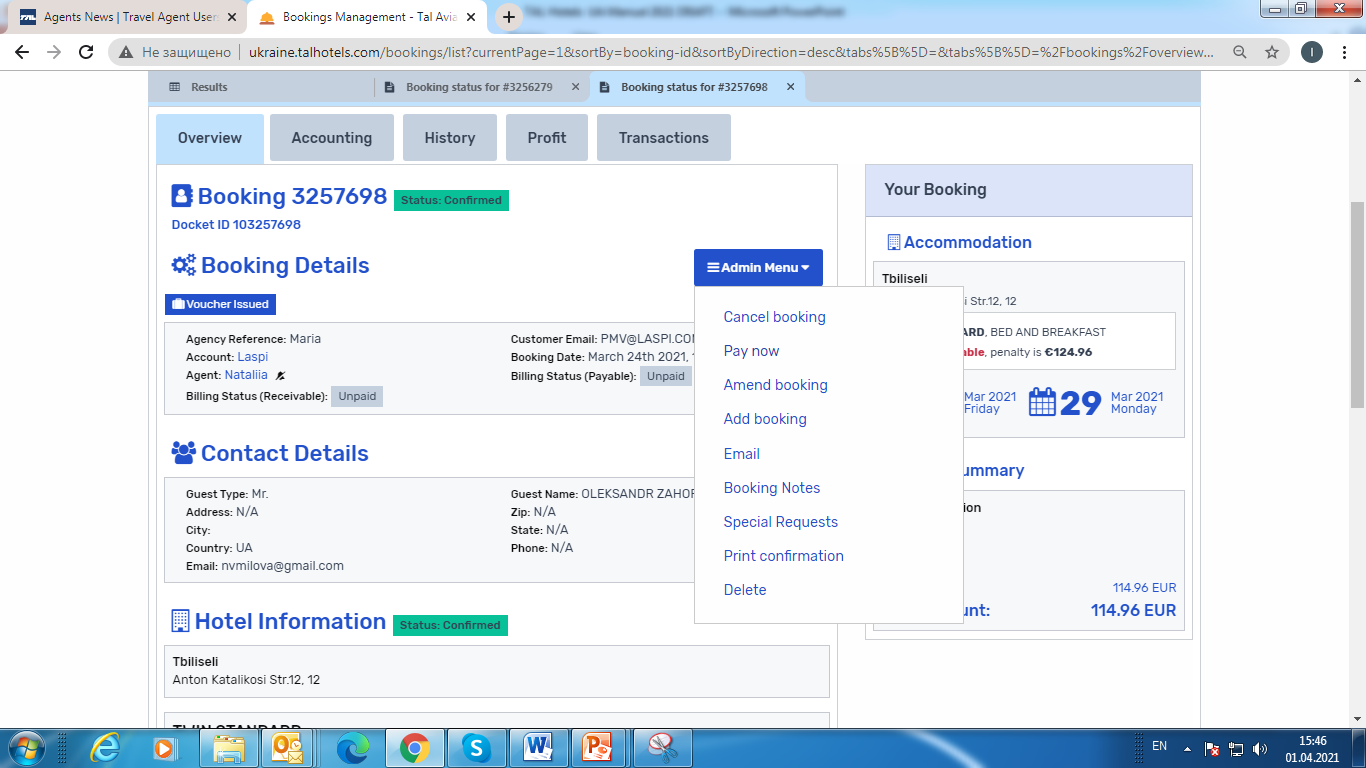 Керування бронюванням. Повідомлення про примусову відміну бронювання
Якщо під час скасування бронювання система надсилає попереджувальне повідомлення “Force cancellation”, не продовжуйте скасування. 

Негайно зв'яжіться з TAL Hotels офісом з запитом на скасування. Це попередження про певні правила та вимагає підтвердження того, що бронювання вже скасоване постачальником в його системі. Дана процедура здійснюється службою агентської підтримки TAL Hotels

У разі самостійного скасування бронювання, постачальник може застосувати додаткові штрафи
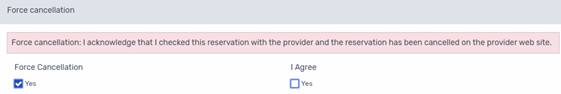 Форми сплати
Система пропонує дві форми сплати: через кредитний рахунок та кредитною картою (СС).

Застосовуються банківська комісія та комісії за платежі  CC
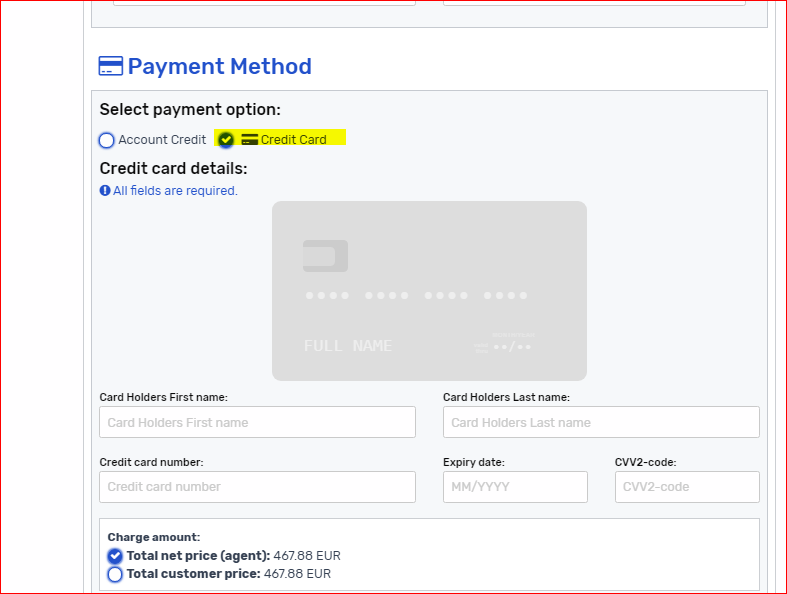 Сплата CC у створеному бронюванні
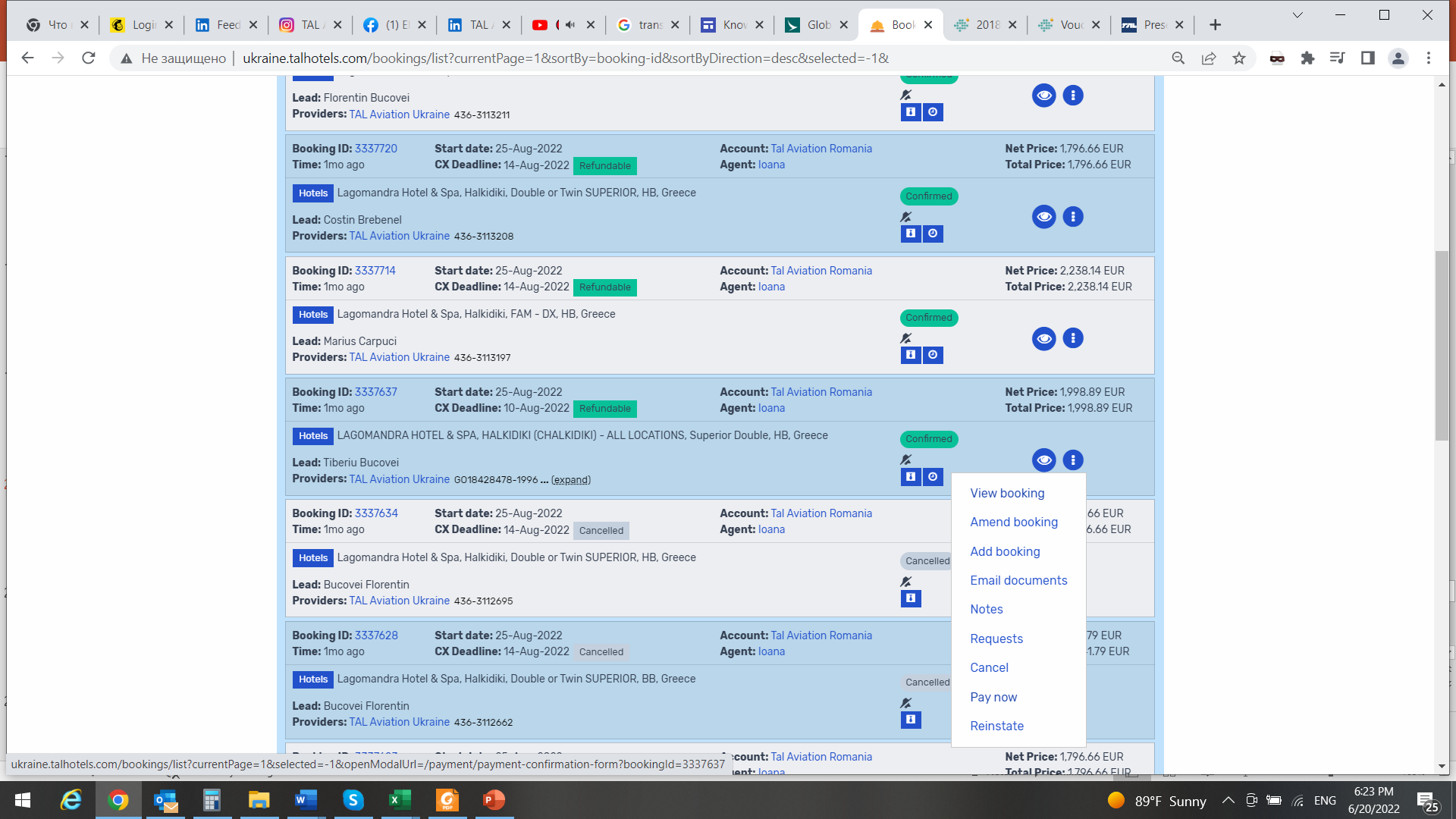 Після створення бронювання з підтвердженим статусом “confirmed”,  можете здійснювати процедуру сплати.   

Будь ласка, зайдіть в розділ “Рay now”, якщо бажаєте сплачувати  CC, та дотримуйтесь інструкції. 

ВАЖЛИВО:
clickЛише один раз натискайте “PAY NOW”. Інакше кожне Ваше натискання додаватиме банківську комісію
Сплата через кредитний рахунок
Якщо обираєте сплату через кредитний рахунок, натисніть на 
 «Аccount Сredit» та закінчіть процес бронювання. 
Після того, як з'явиться номер бронювання з підтвердженим статусом, надішліть запит на рахунок електронною поштою до офісу TAL Hotels
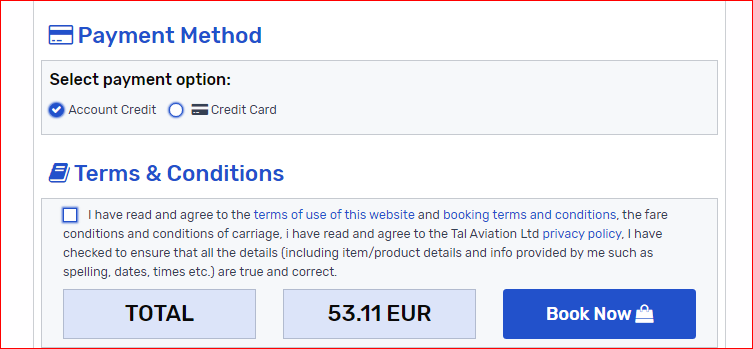 Бронювання з оплатою у готелі “Pay at the hotel”


 Якщо Ви обираєте бронювання з варіантом сплати в готелі “pay at the hotel option “  –  воно належить постачальнику Booking.com 
 Ви не можете застосовувати інші форми сплати для отримання своєї націнки, бо клієнт сплачує у самому готелі
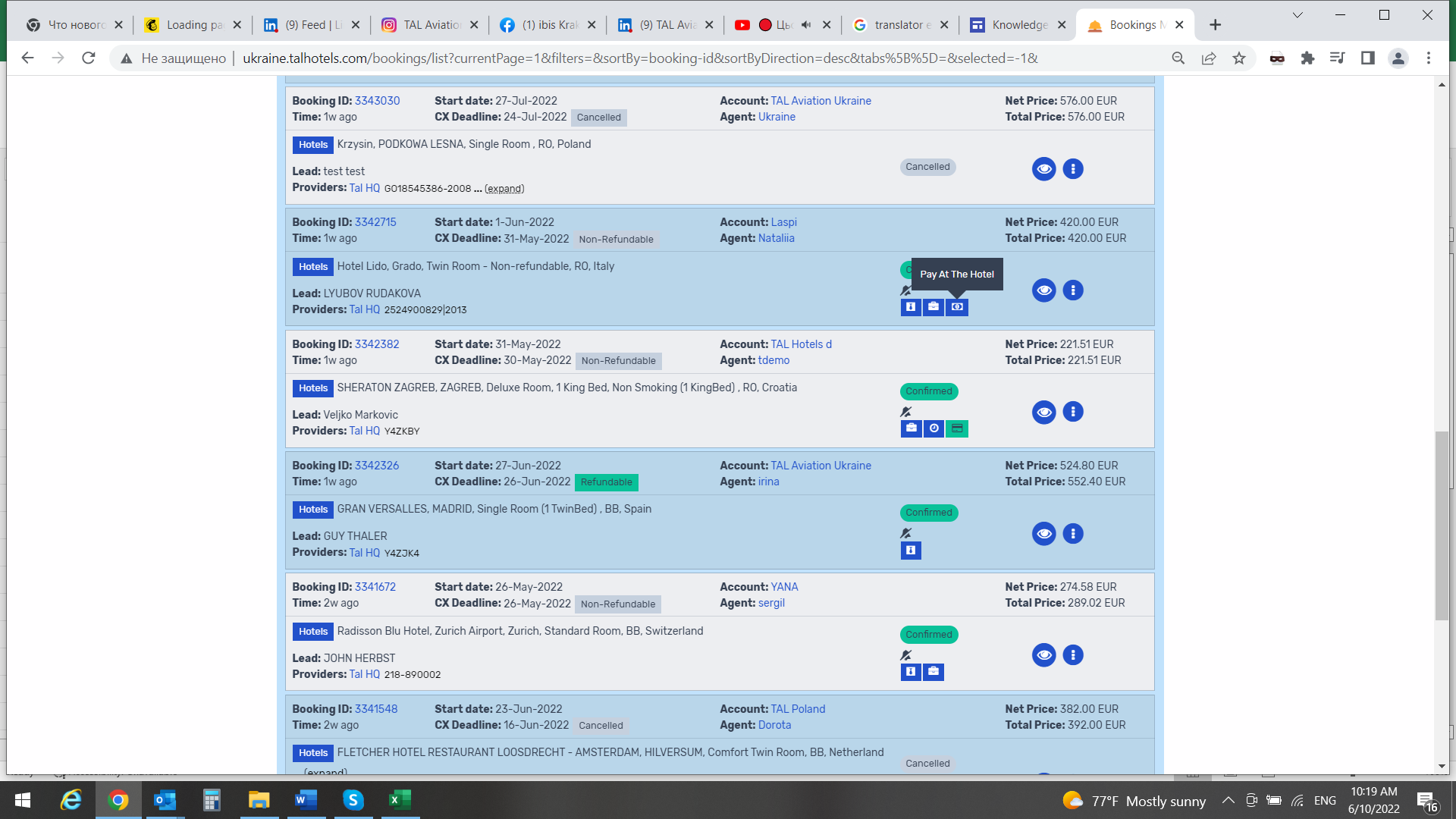 ДОВІДНИК з продуктів компаній TAL AVIATION Ukraine https://www.talaviation.com/пароль ukraine99
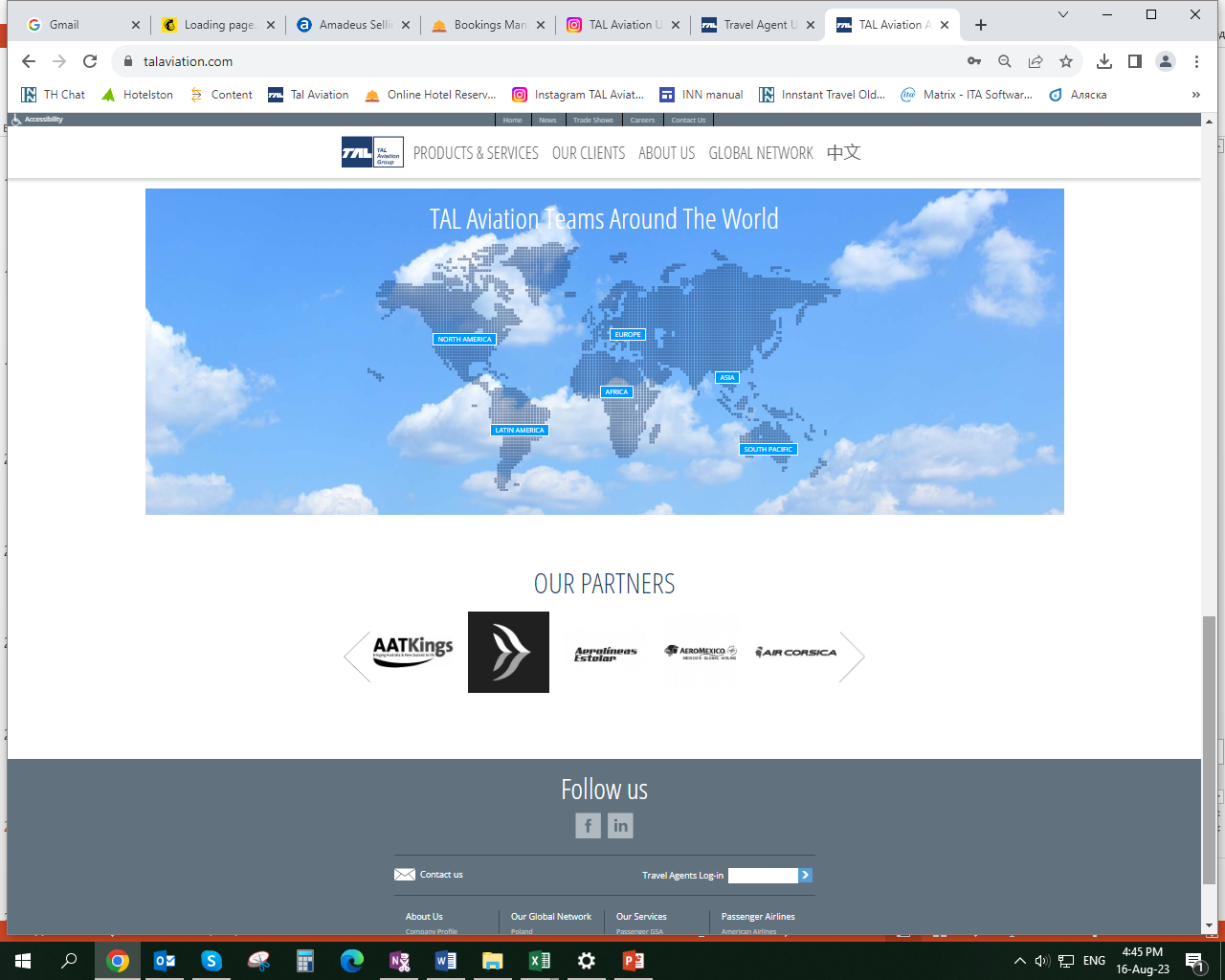 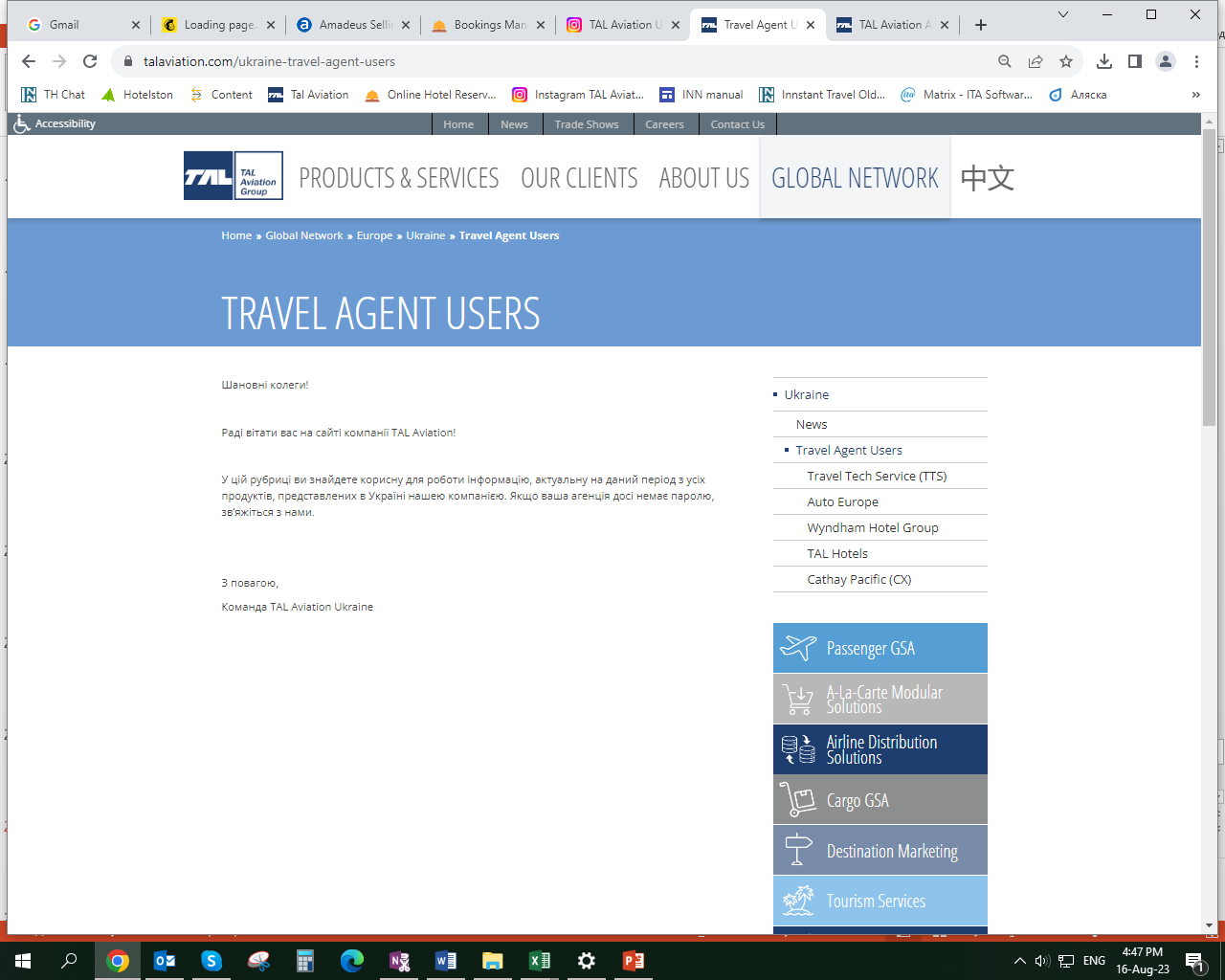 Посібники по роботі TAL Hotels  знаходяться тут
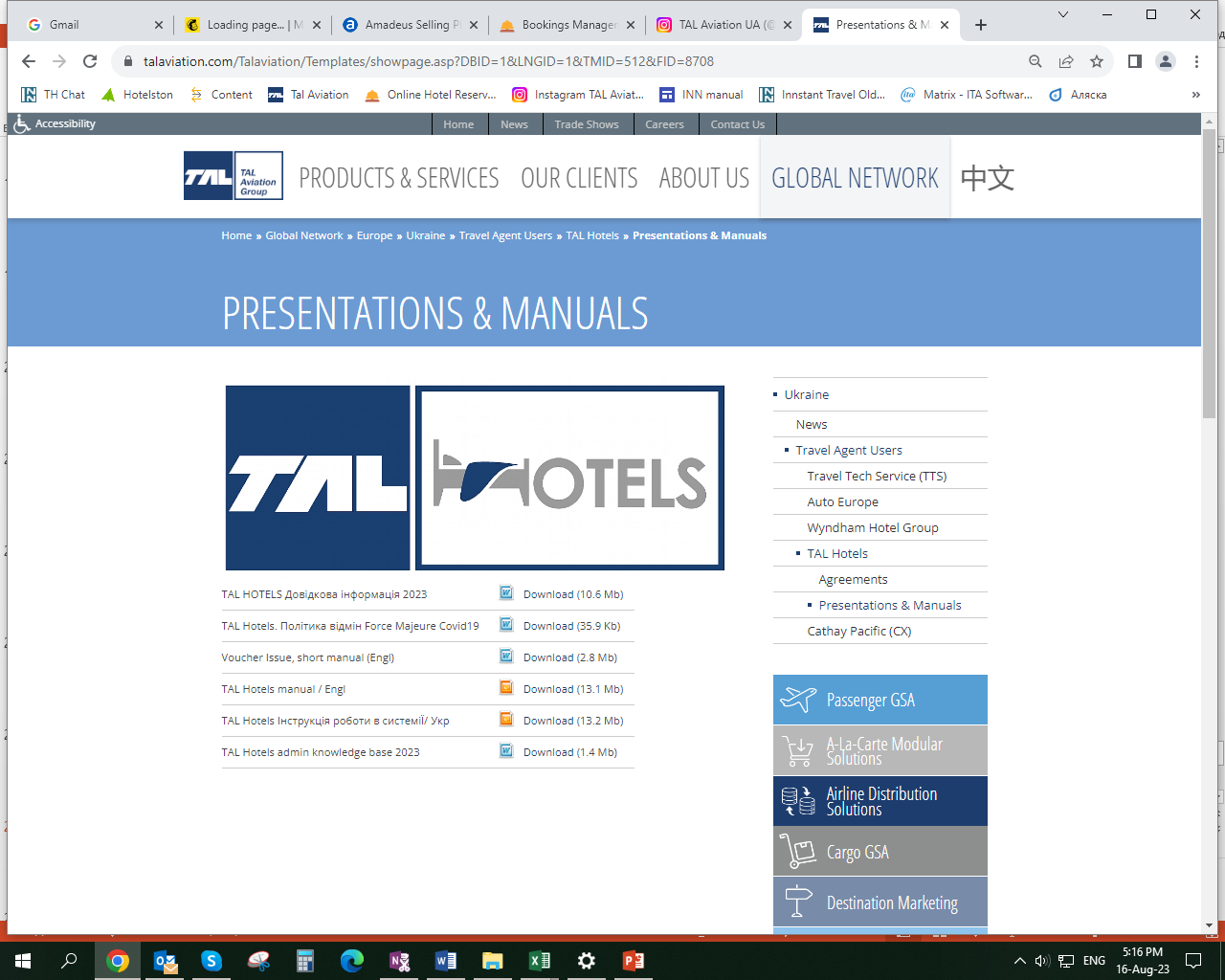 Дякуємо!

Оперативний офіс 
TAL Aviation LLC  ( Україна, Київ ) 


Агентська підтримка:
E-mail: talhotels@tal-aviation.com.ua

Skype: tal_office
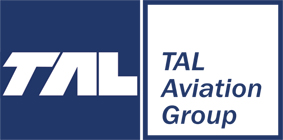 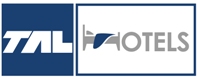 26